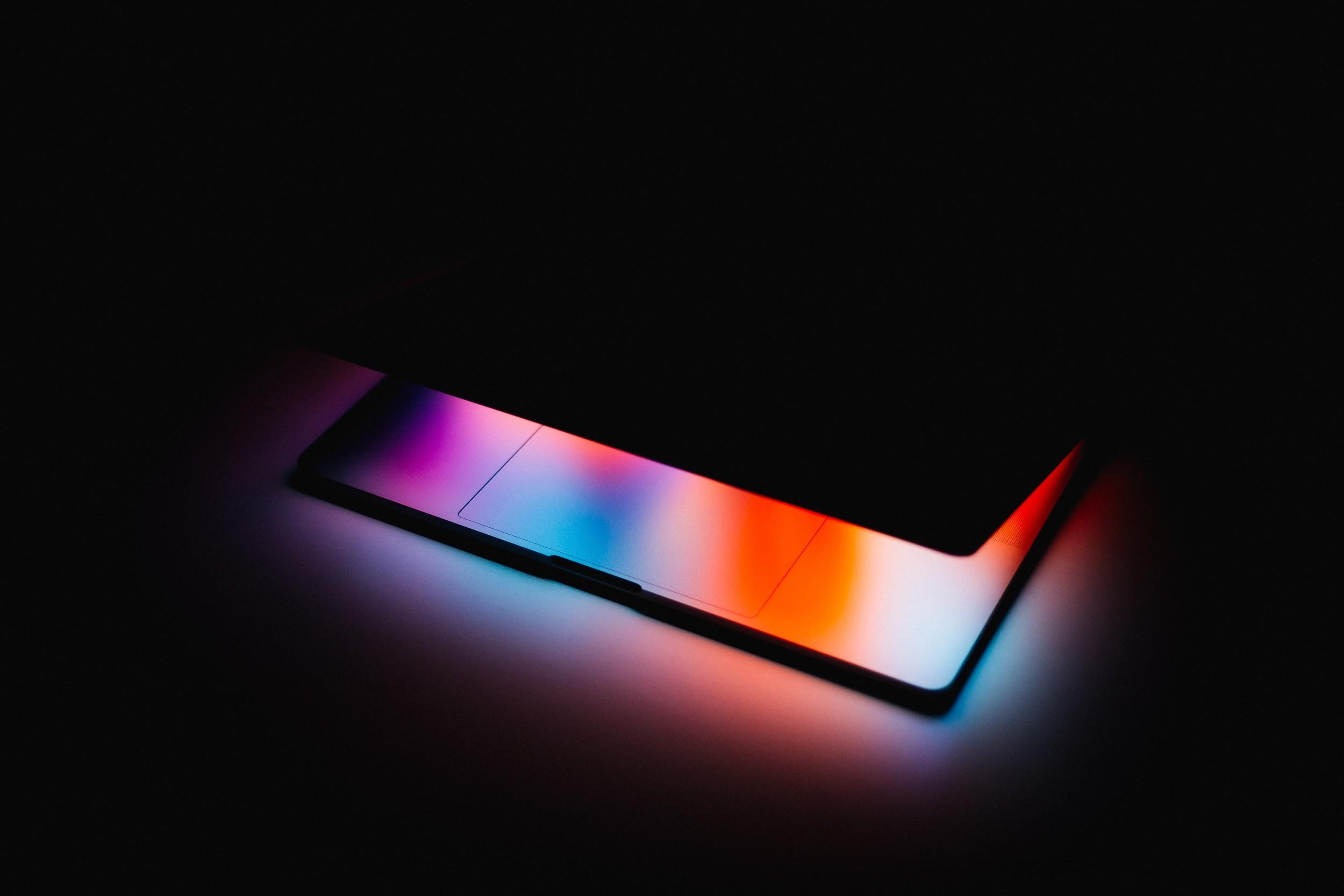 How Typeform's D&A team managed to embed its Data Scientists into cross-functional teams while maintaining their cohesion
Viola Melis
Data Scientist
David Martín Borregón
Lead Data Scientist
Barcelona based startup
Online data collection tool
Making forms more human
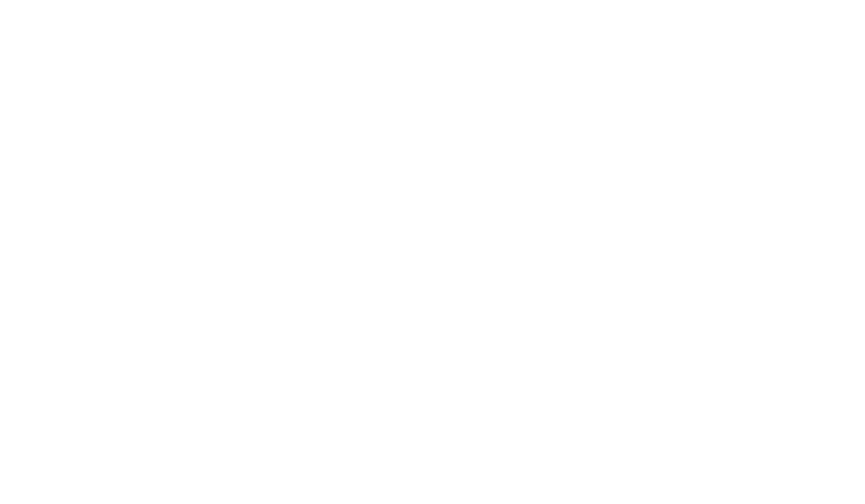 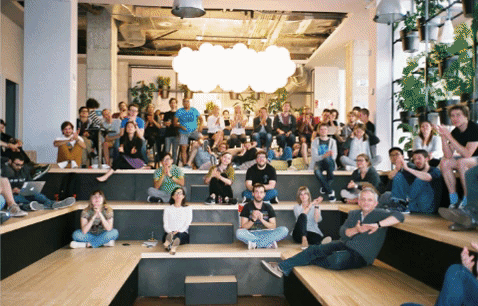 Barcelona based startup
Online data collection tool
Making forms more human
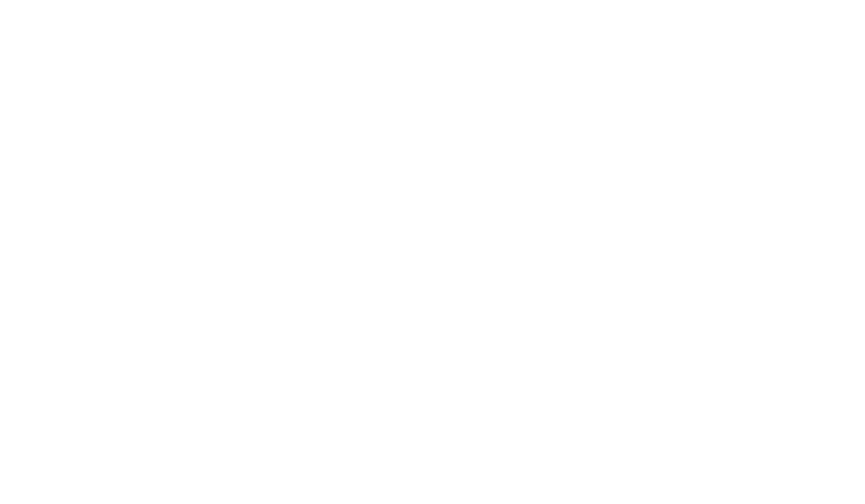 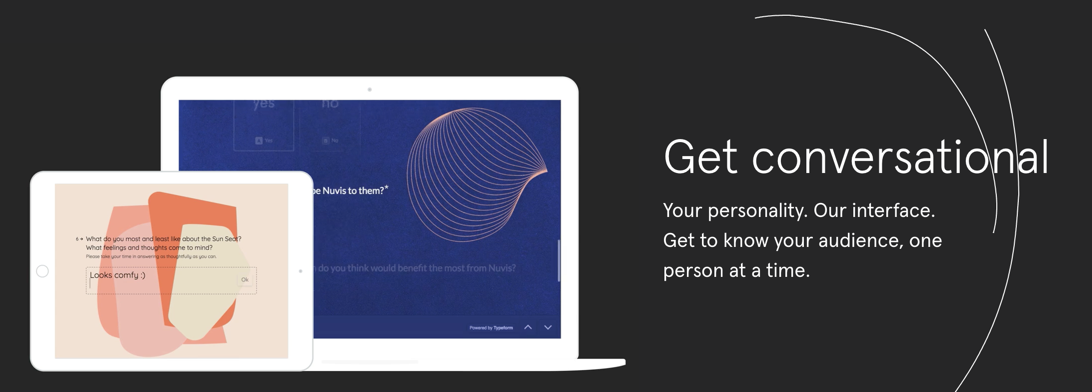 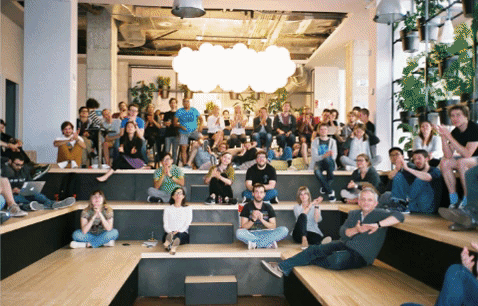 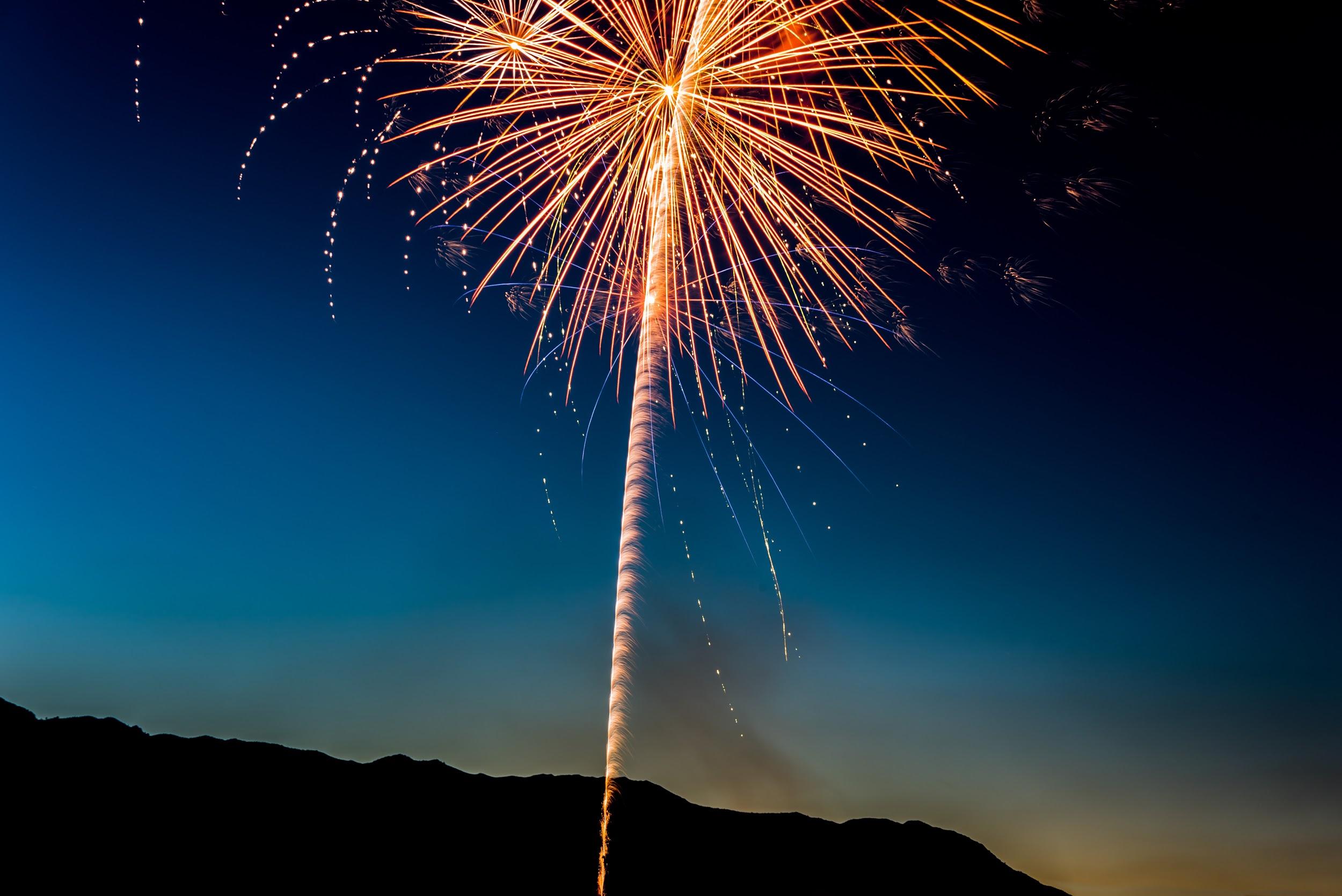 Story of a fast growth
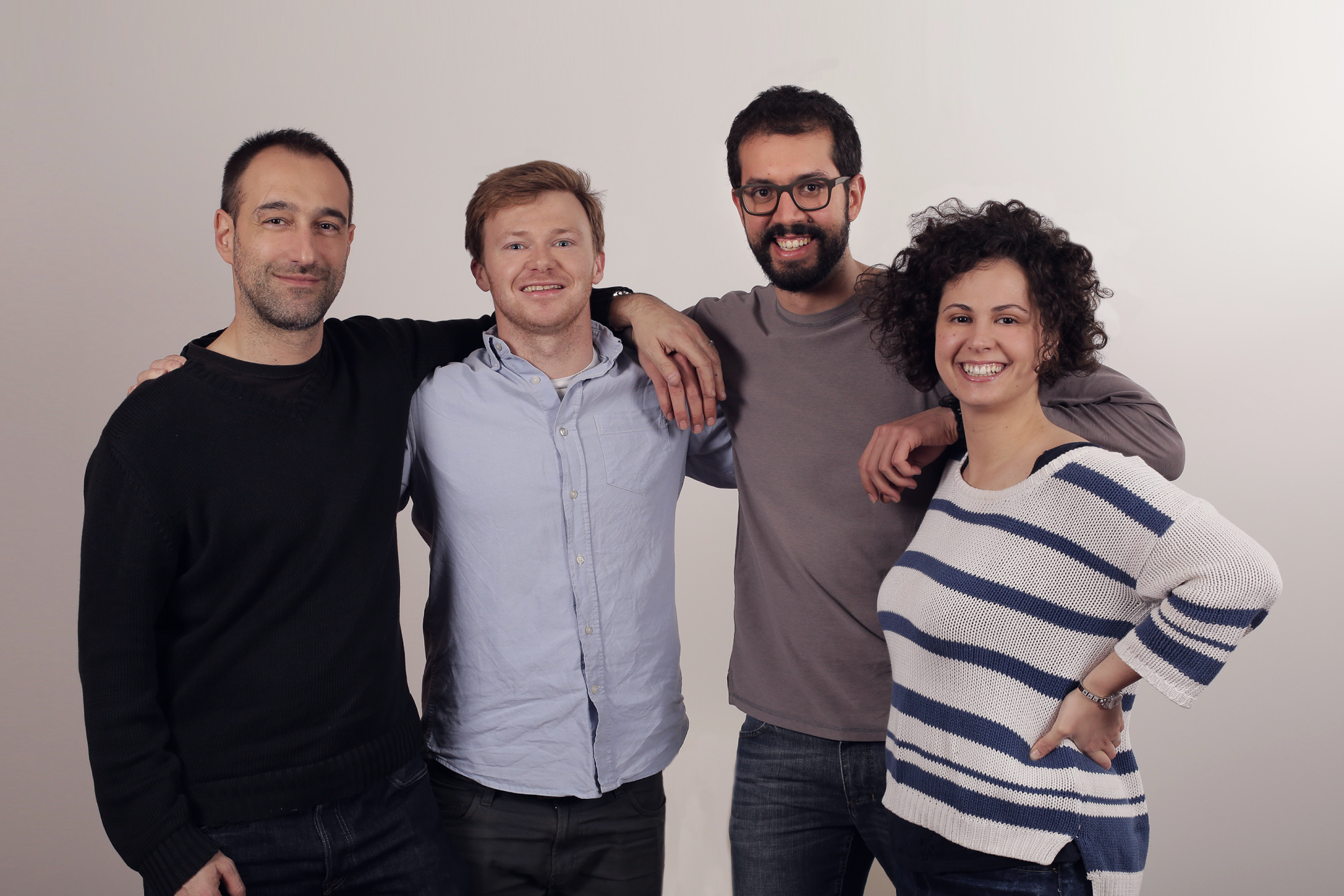 Two years ago
Small D&A team. 
Acting as a Service Department.
Typeform counted around 80 employees.
Jumping to now
Typeform has around 190 employees.
The Data team counts 15 people across different roles.
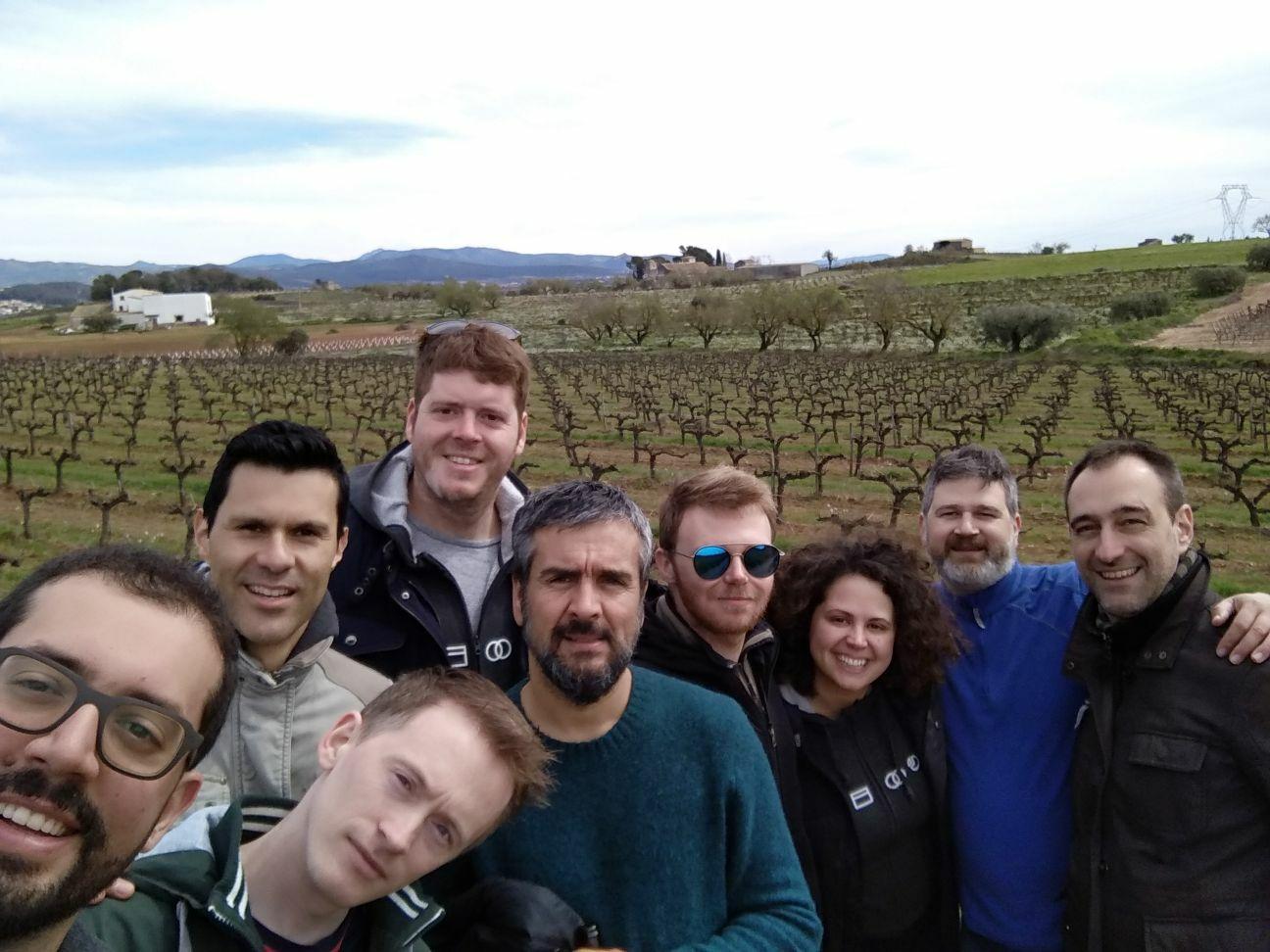 Today's Typeform's Data & Analytics Team
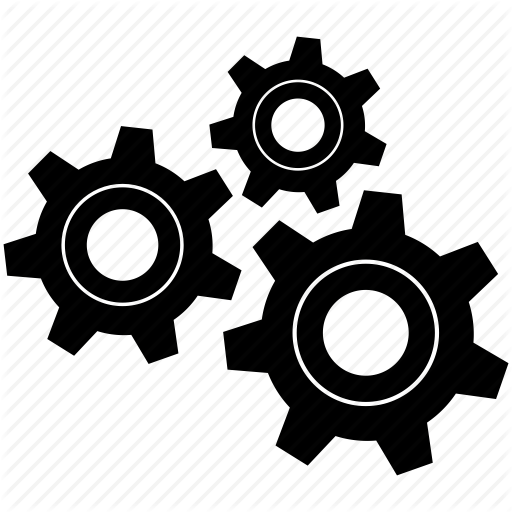 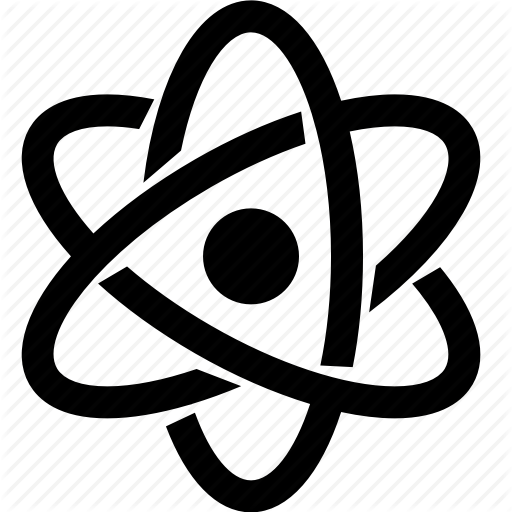 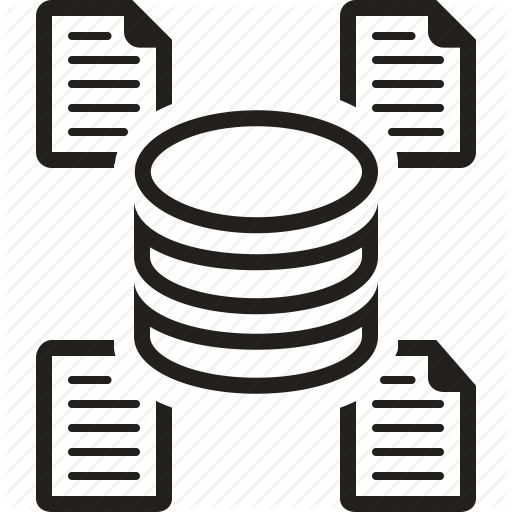 Data Warehouse
Aka Unique Source of Truth
Data Operation
Data Science
Data Engineering
Tracking Definition
Dashboards
Decision Support
Analytics
Machine Learning
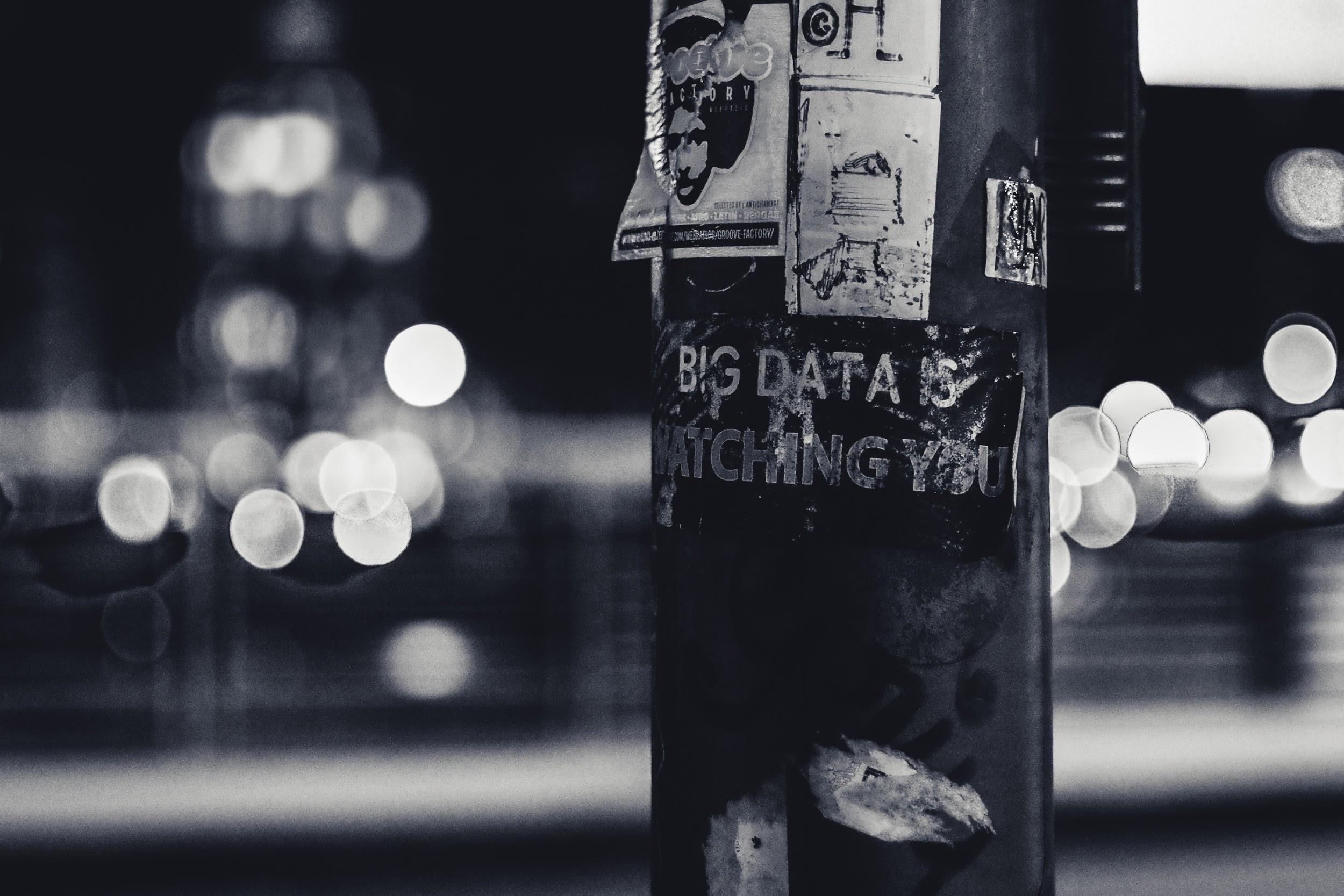 The role 
of the Data Scientists
From being part of a Service Department…
...To being embedded in most cross-functional teams.
Service department
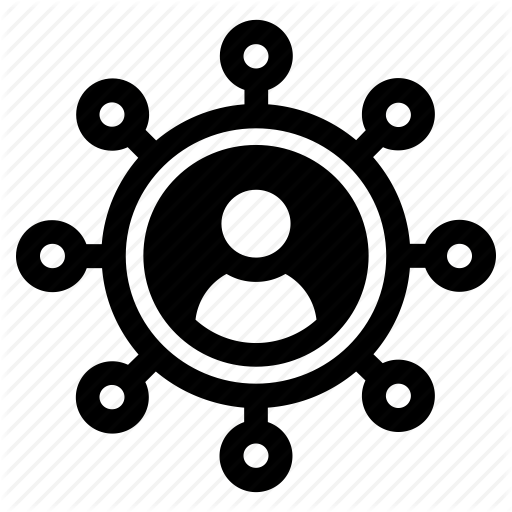 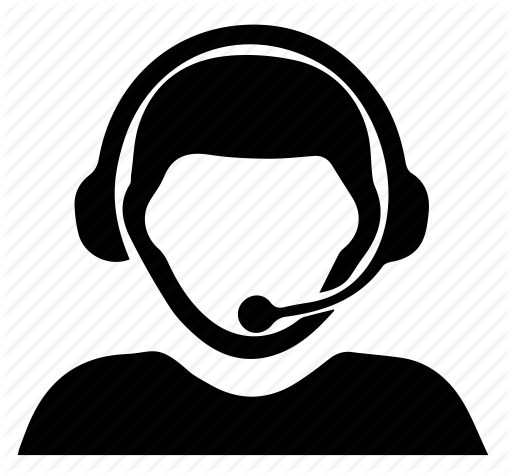 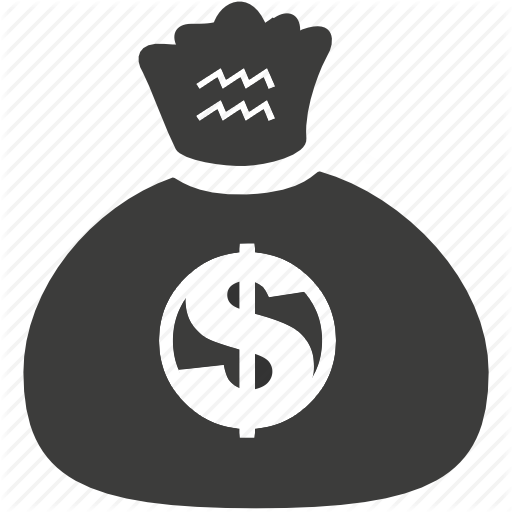 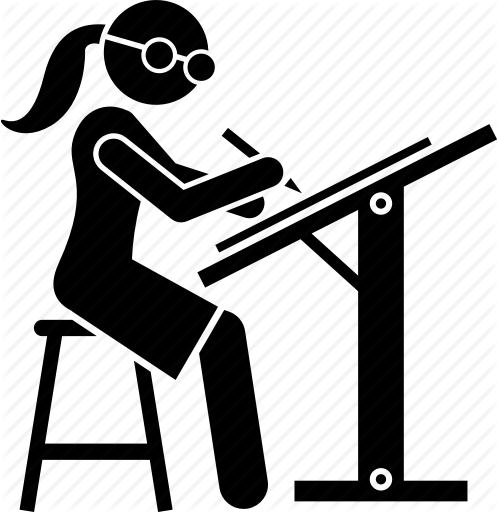 Customer Success
Marketing
Finance
Design
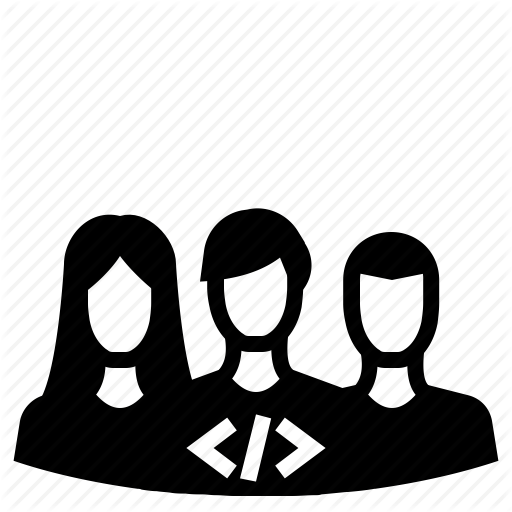 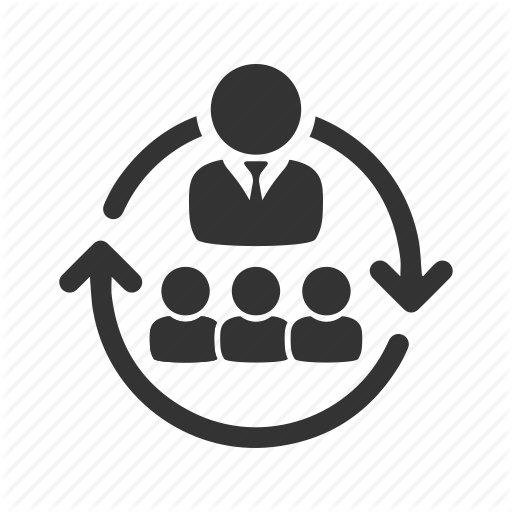 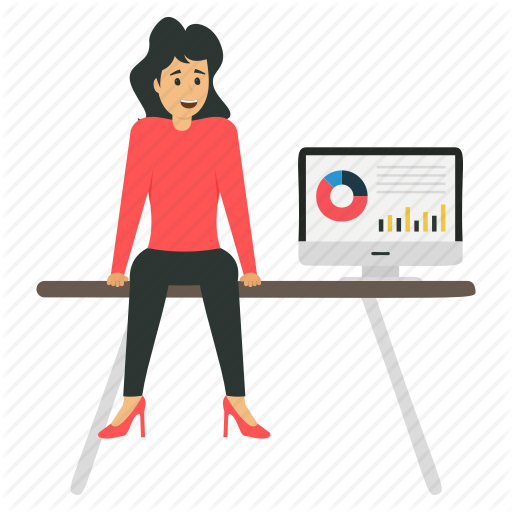 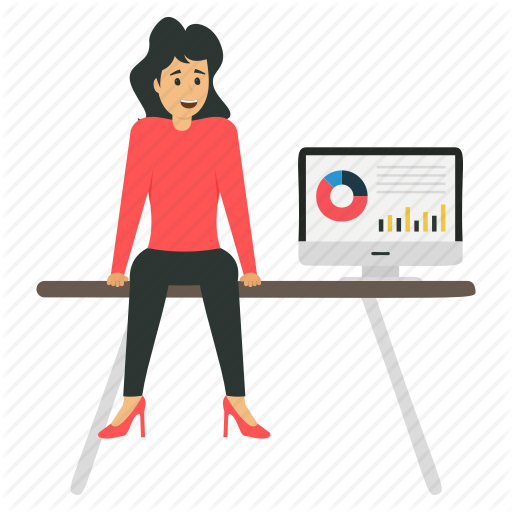 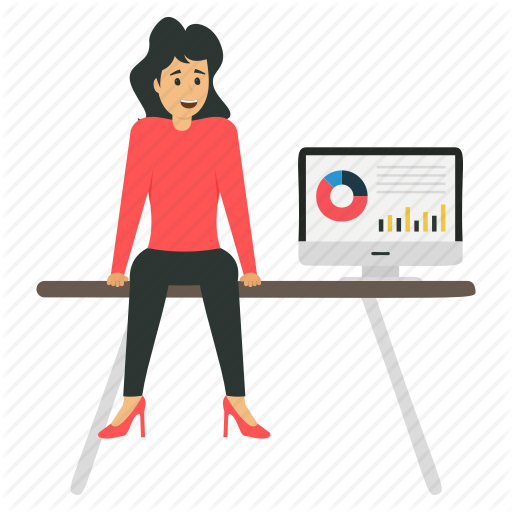 Product
HR
Data Science
Cross functional teams
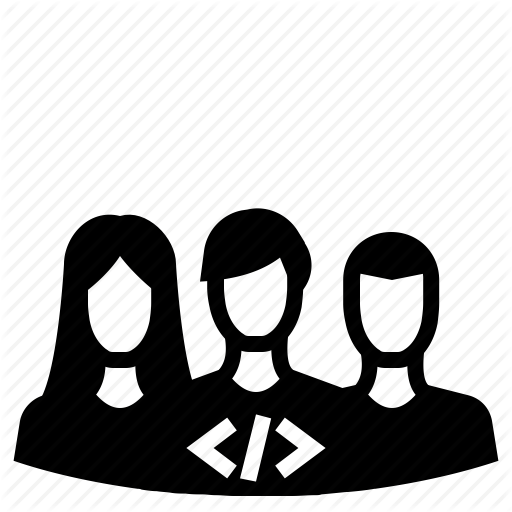 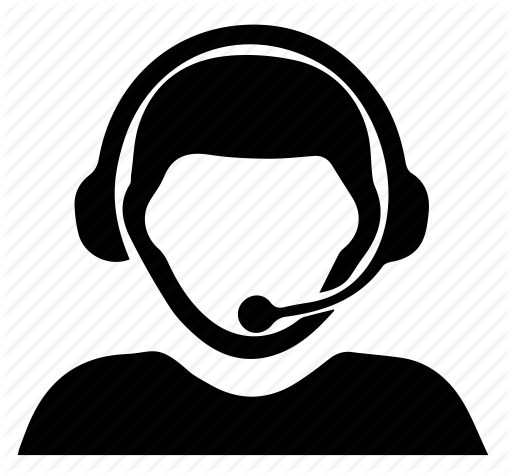 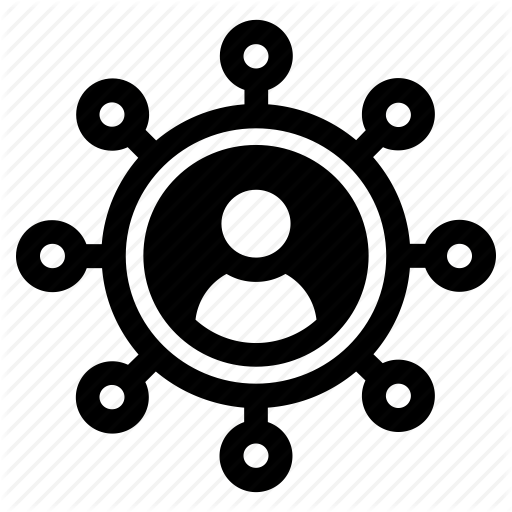 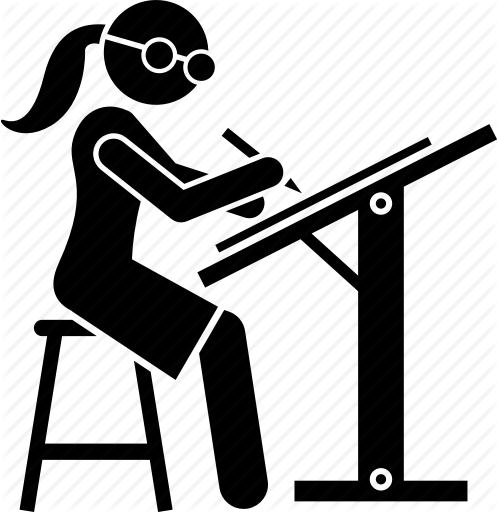 Developers
Customer Success
Marketing
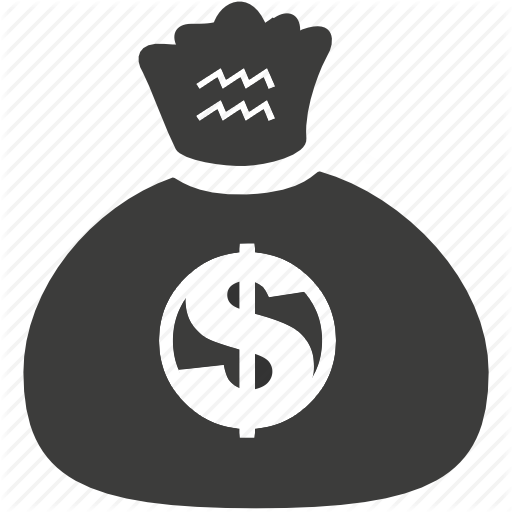 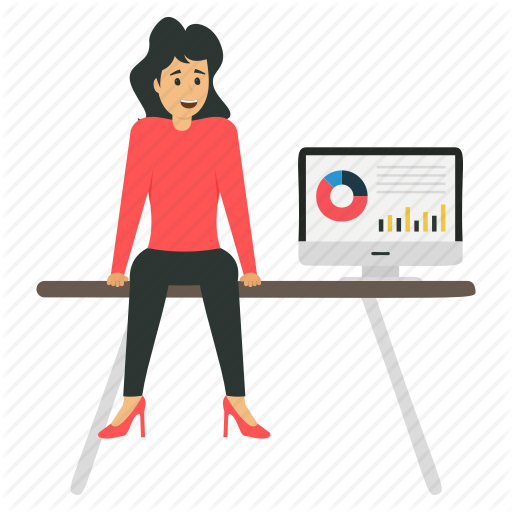 Designer
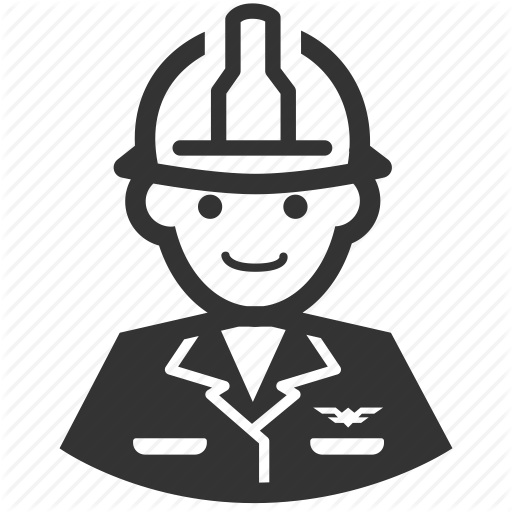 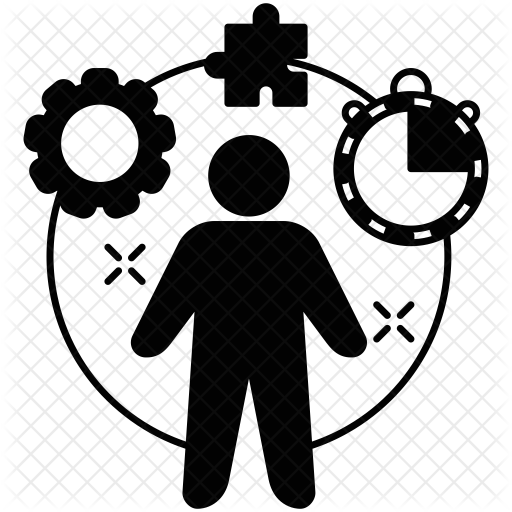 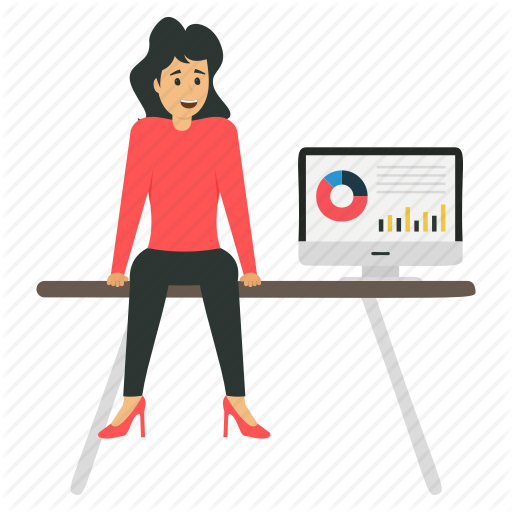 Finance
QA 
Engineer
Data 
Scientist
Product Owner
Data 
Scientist
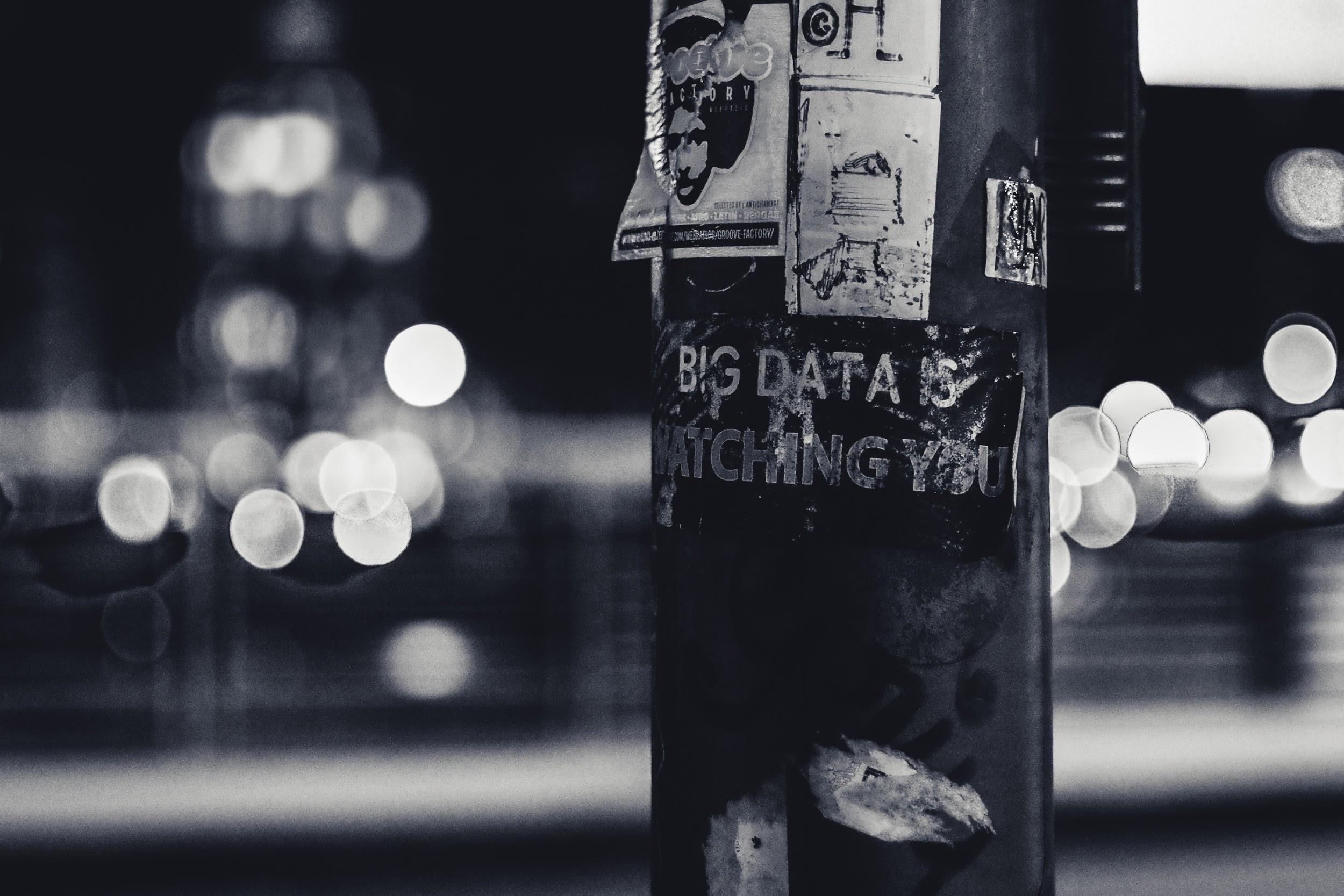 The role 
of the Data Scientists
From reactive…
… to proactive
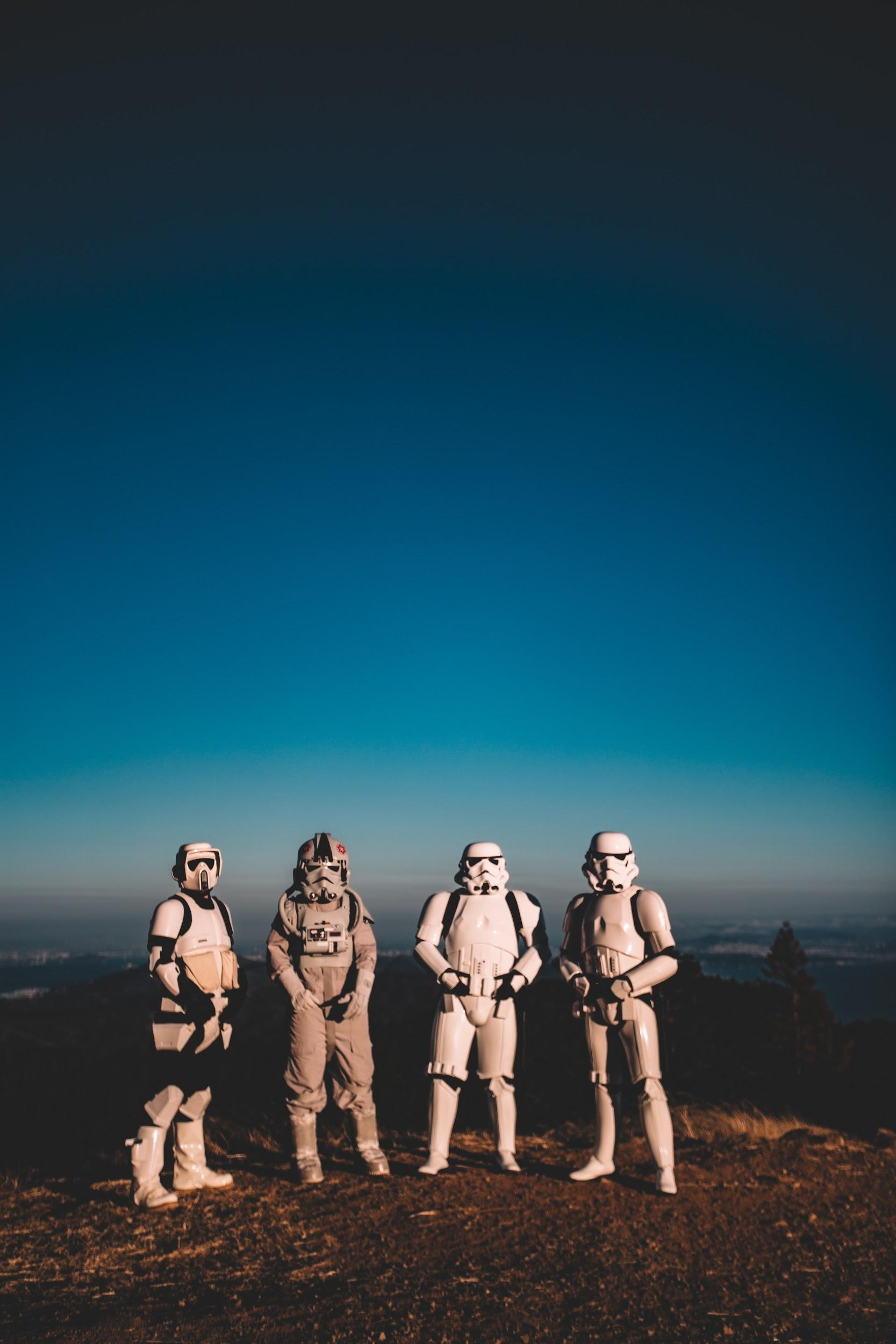 Proactive 
Data Scientists
Are able to exploit their full problem-solving potential.
Proactively look for opportunities.
Influence the Product roadmap.
Better timing for solutions.
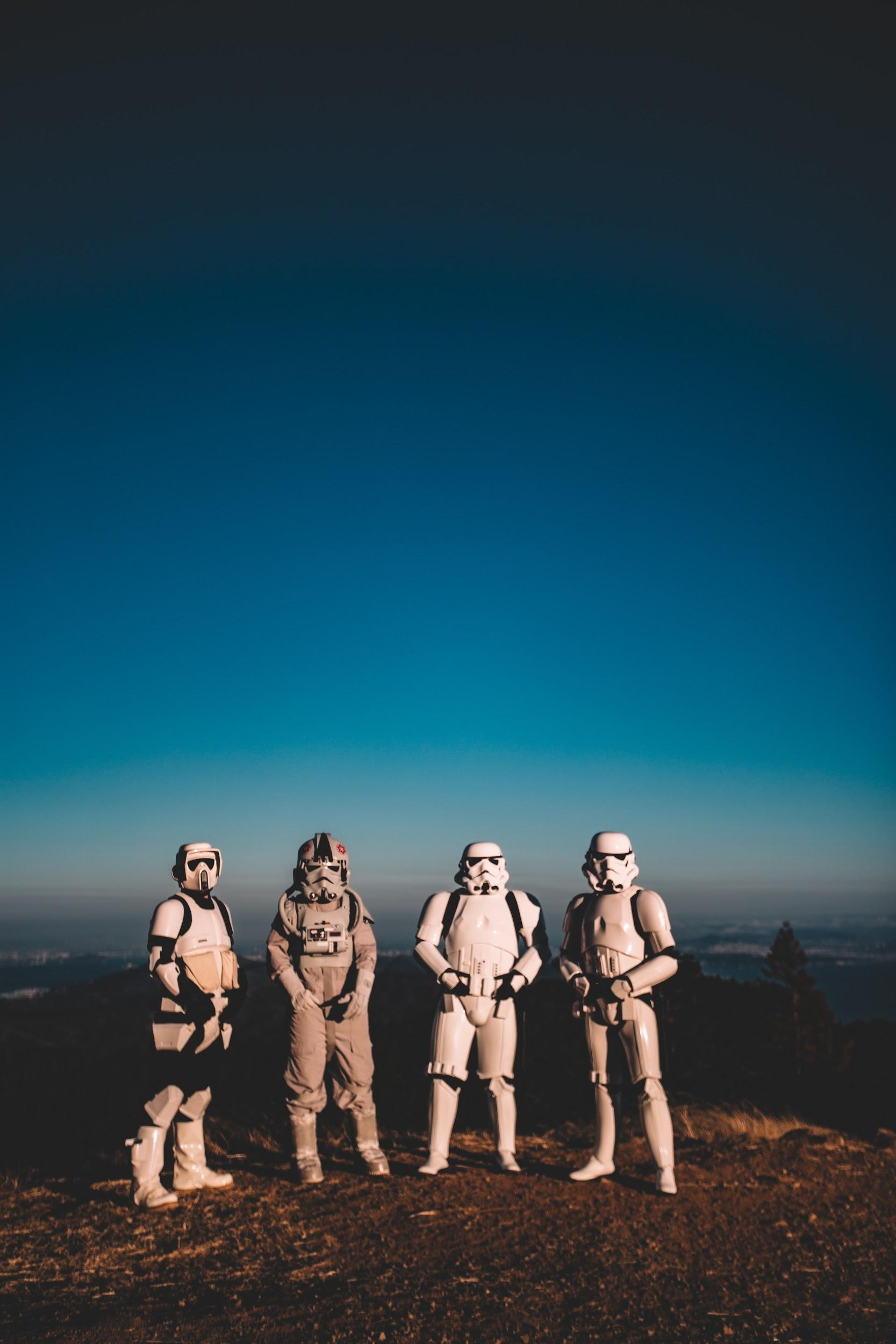 Proactive 
Data Scientists
Data Informed Decision Making
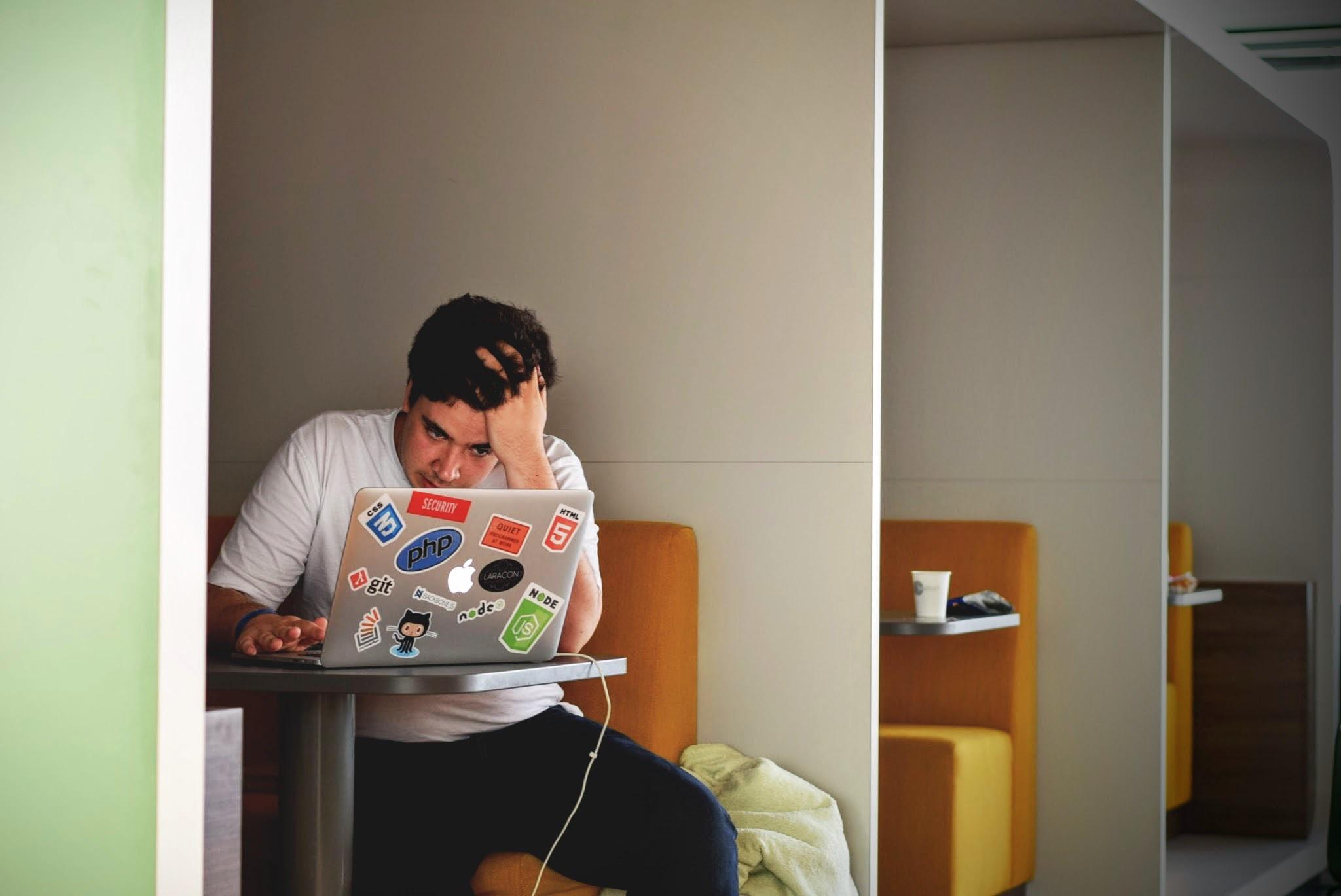 What about the possible drawbacks?
Isolation 
Misalignment
Lack of an holistic view
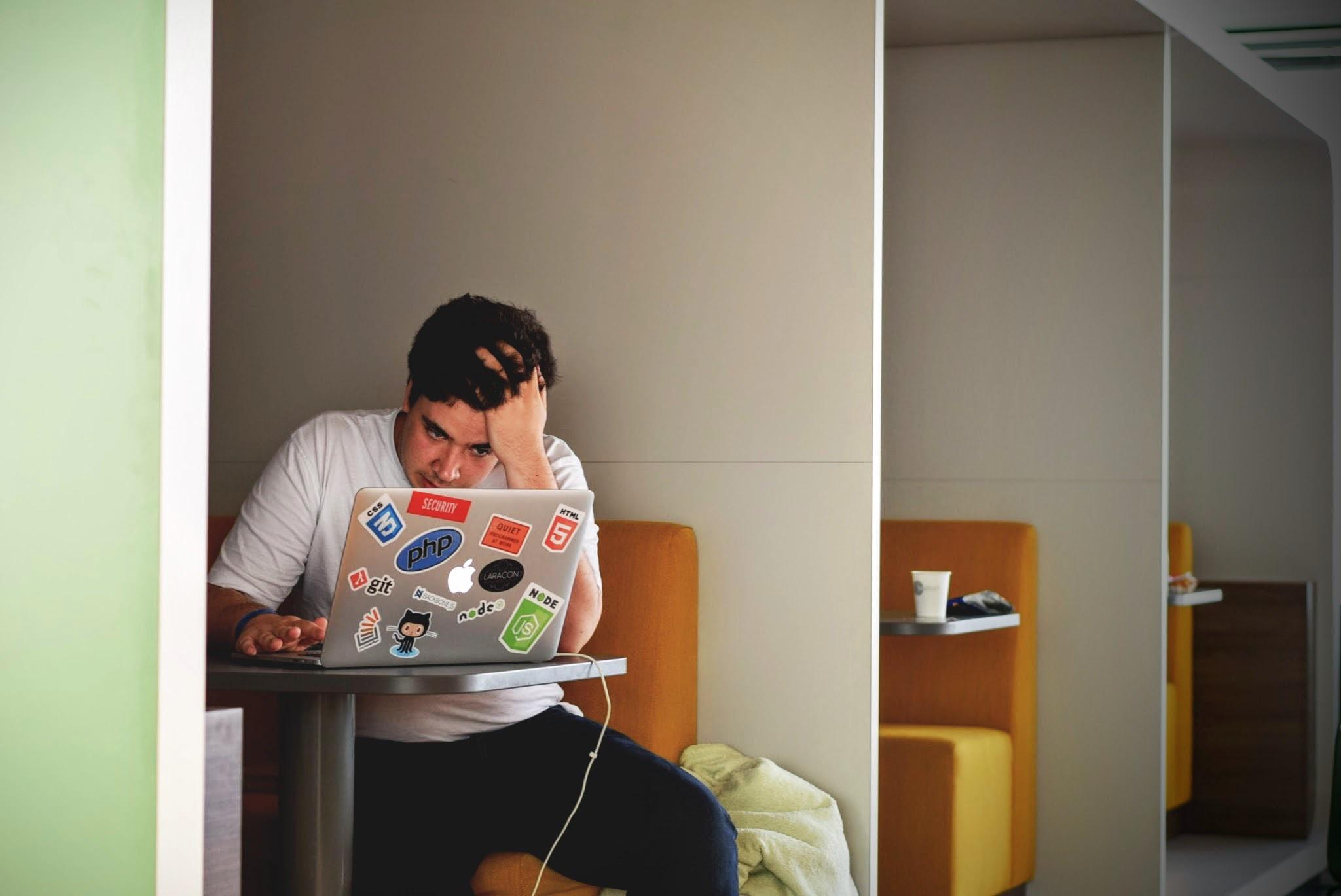 What about the possible drawbacks?
Inefficient and demotivated team.
Overview of the talk
General learnings.
Deep dive into the initiatives.
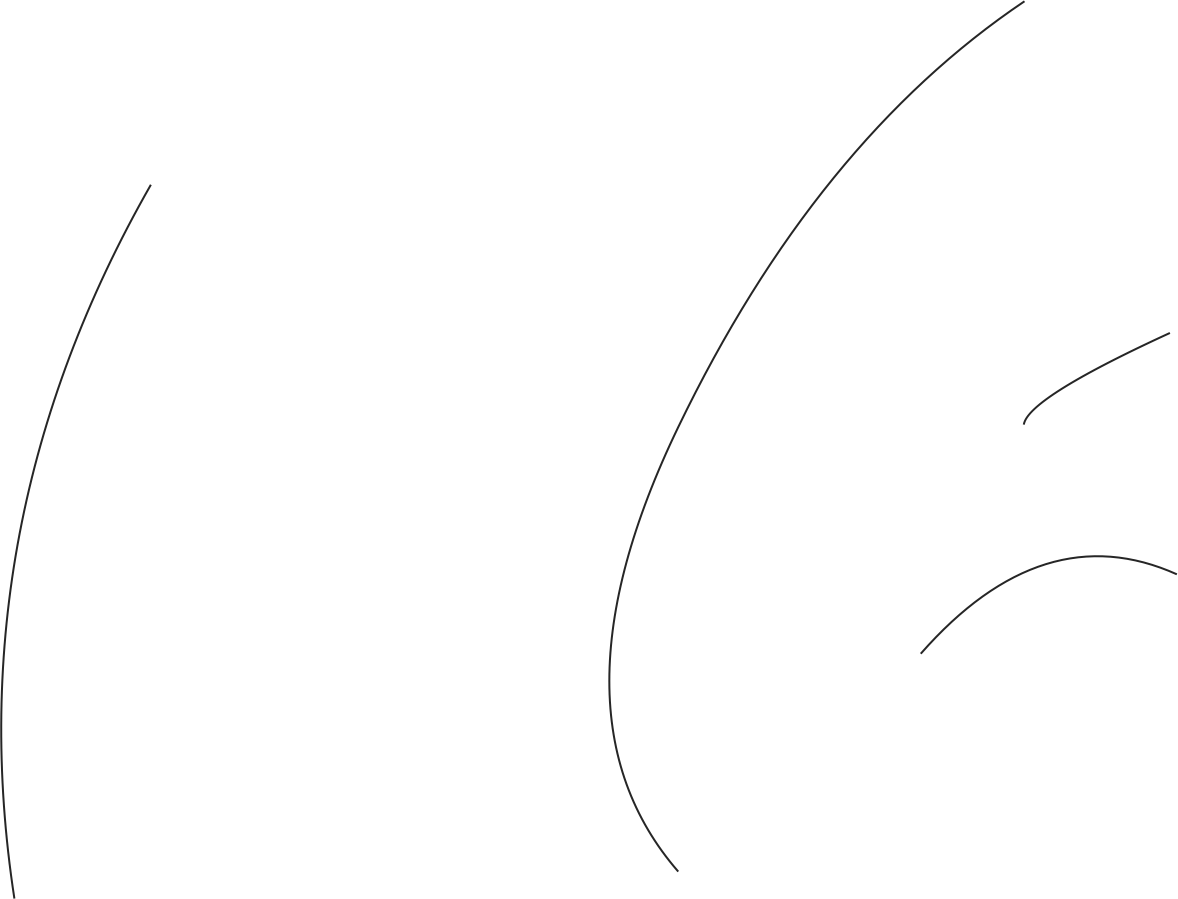 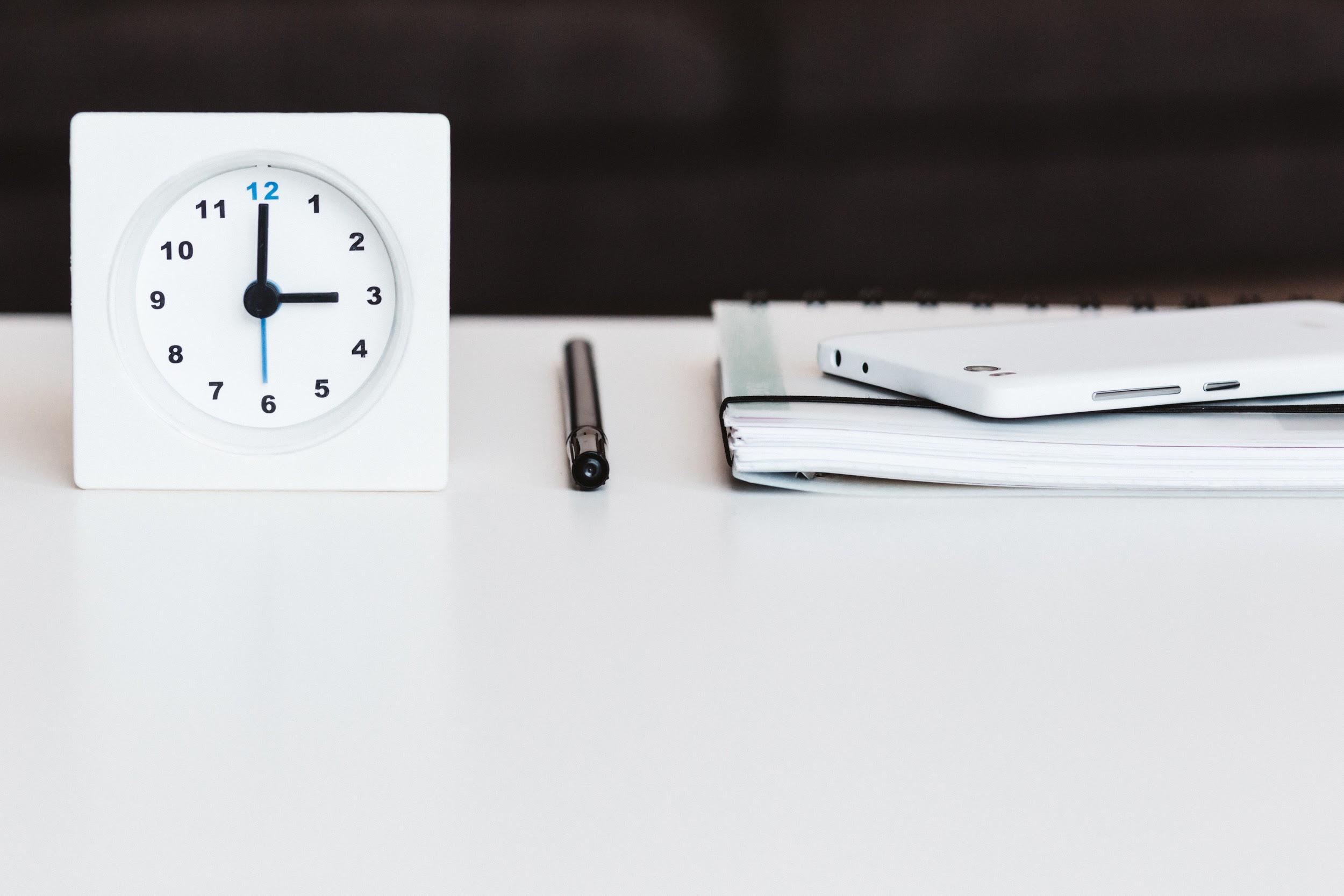 Learning #1: 
Build a centralised 
team first.
It will make it easy and natural for the data scientists to collaborate.
They will gain a holistic understanding of the Business.
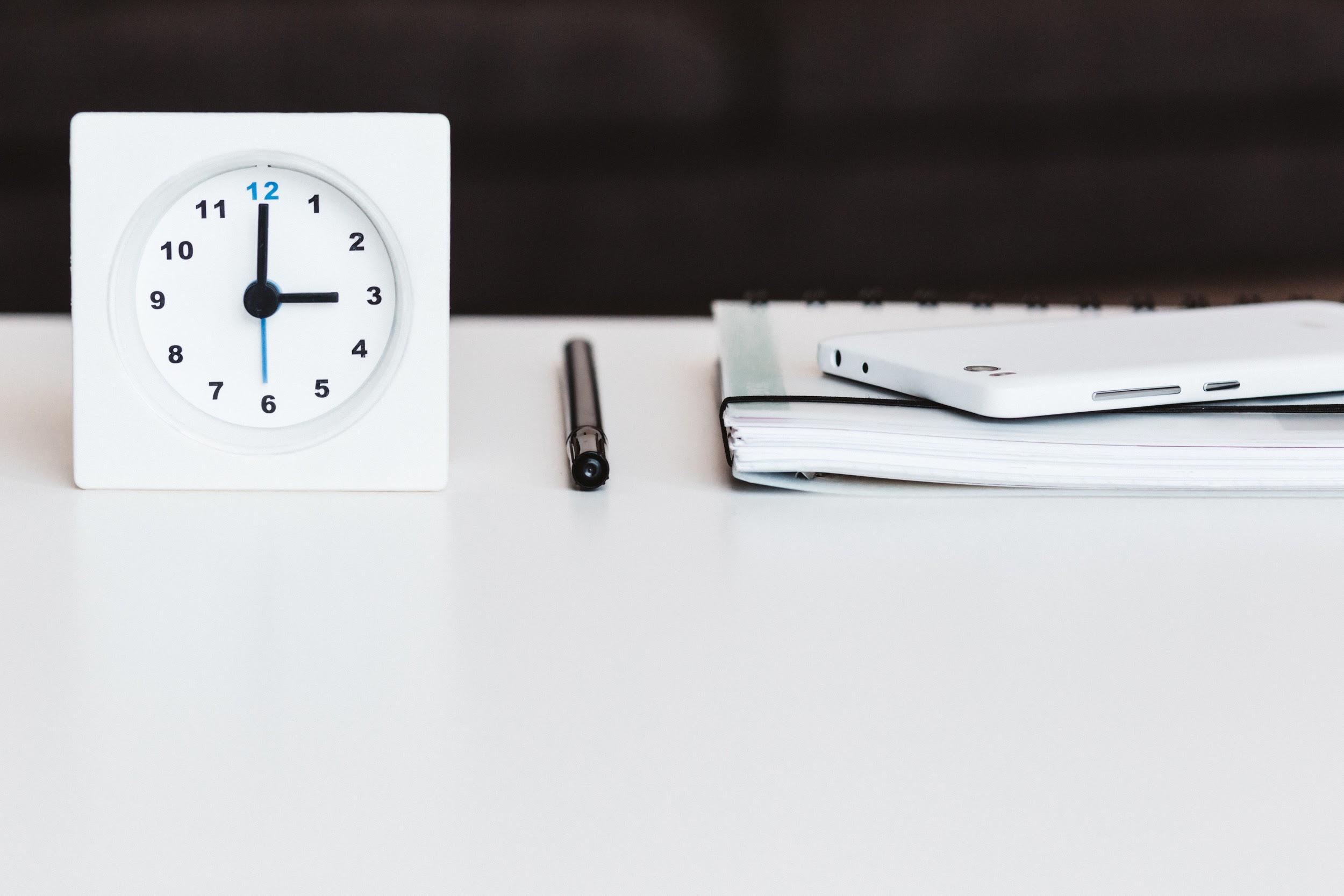 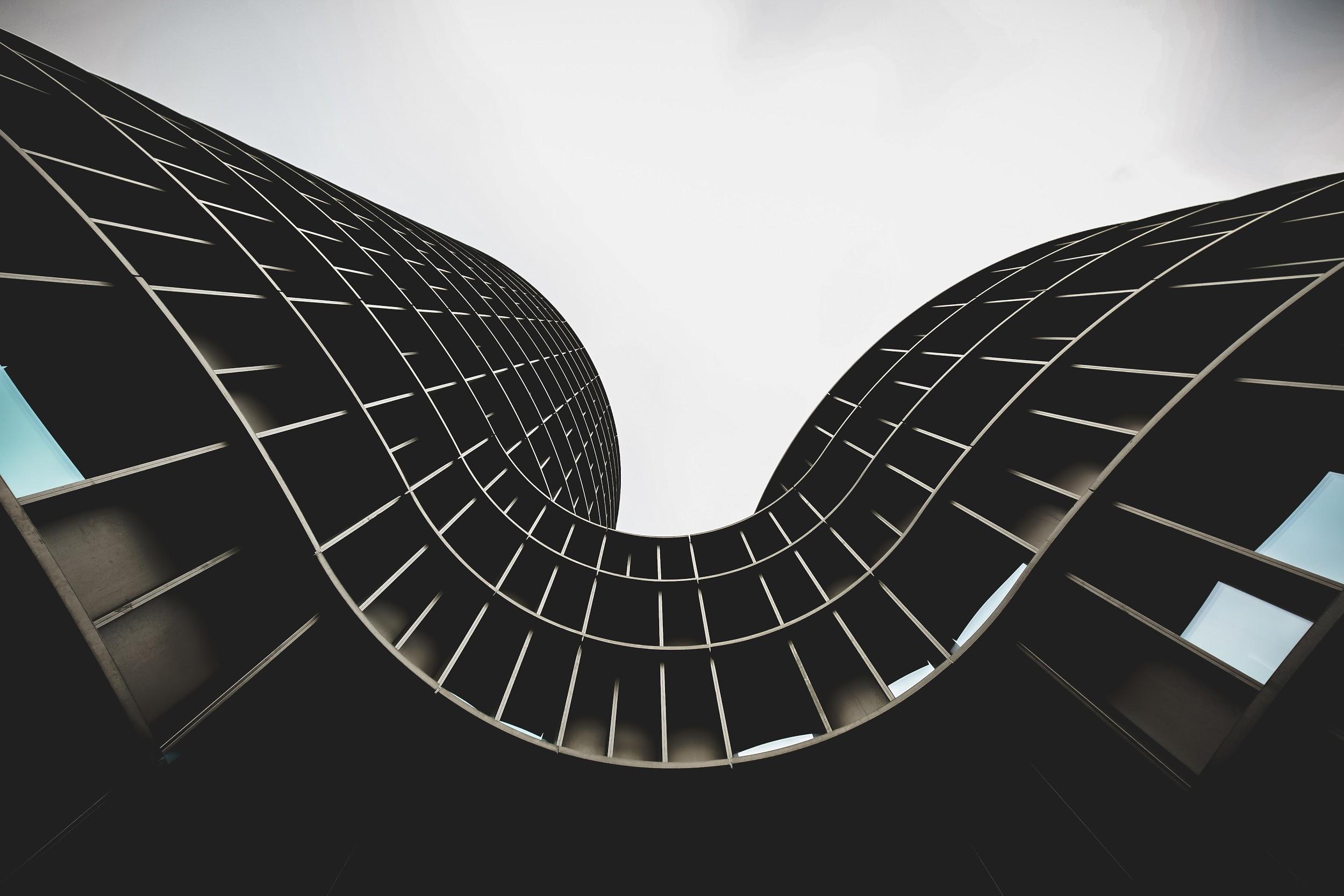 Learning #2: 
Be flexible.
Learning #1: 
Timing is important.
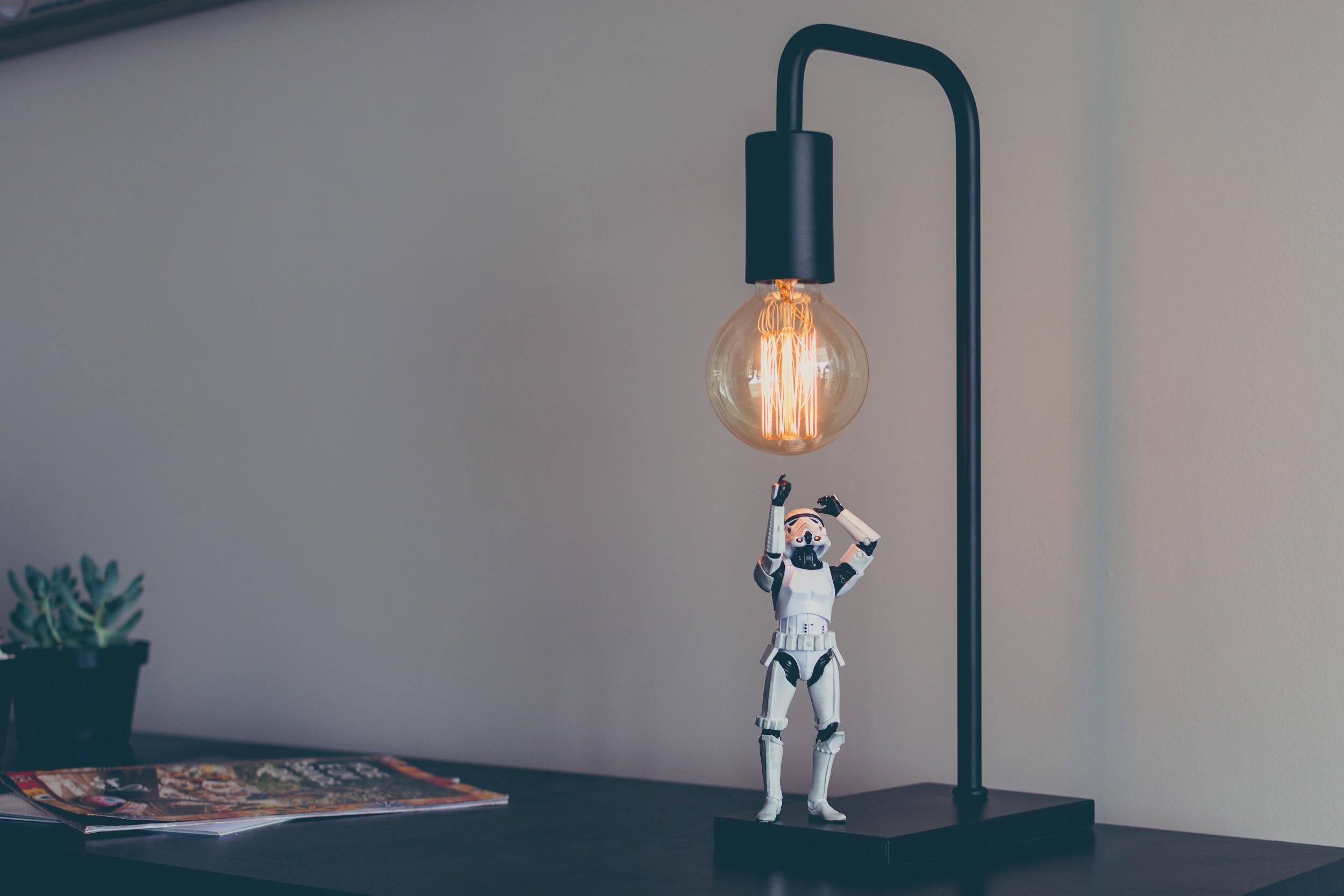 Learning #3: 
Empower the Data Scientists.
Involve them in the decision since the early stages.
They should be responsible to find the best ways to maintain their cohesion.
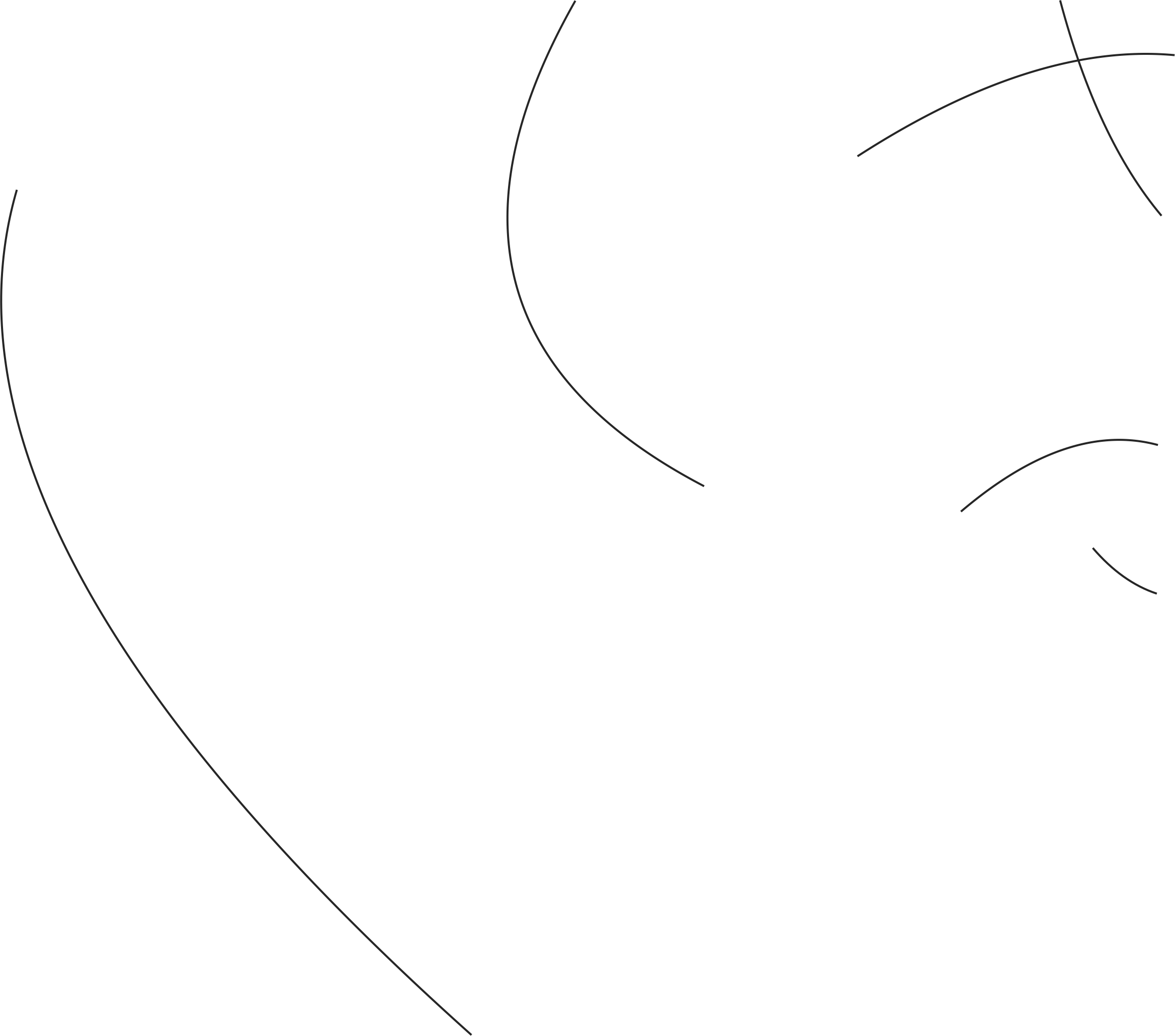 Recap
Build a centralised team first.
Be flexible.
Empower the Data Scientists.
Now… What initiatives did we consider?
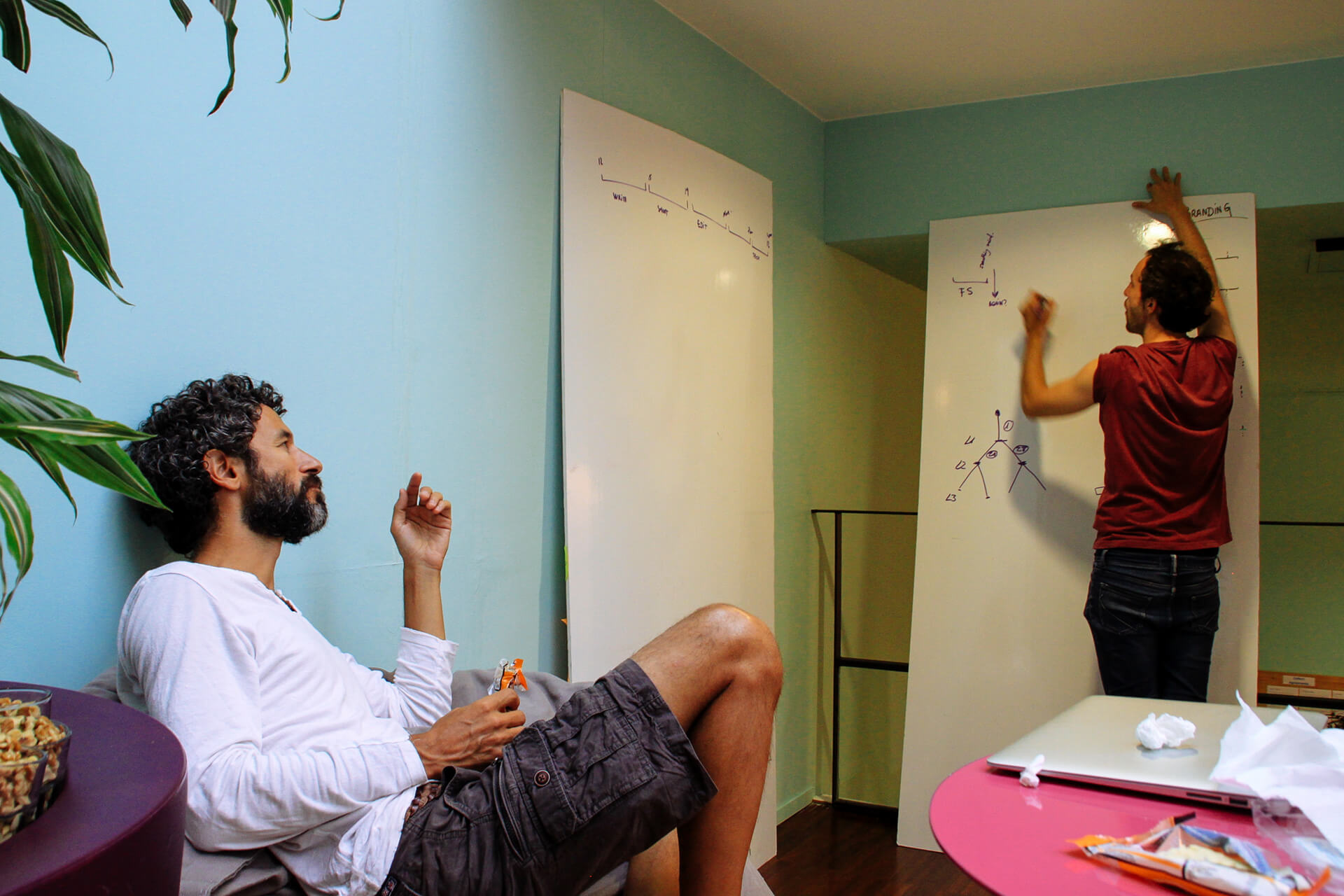 #1: Brainstormings
Fast way to investigate solutions for complex problems.
Max 2 to 4 participants.
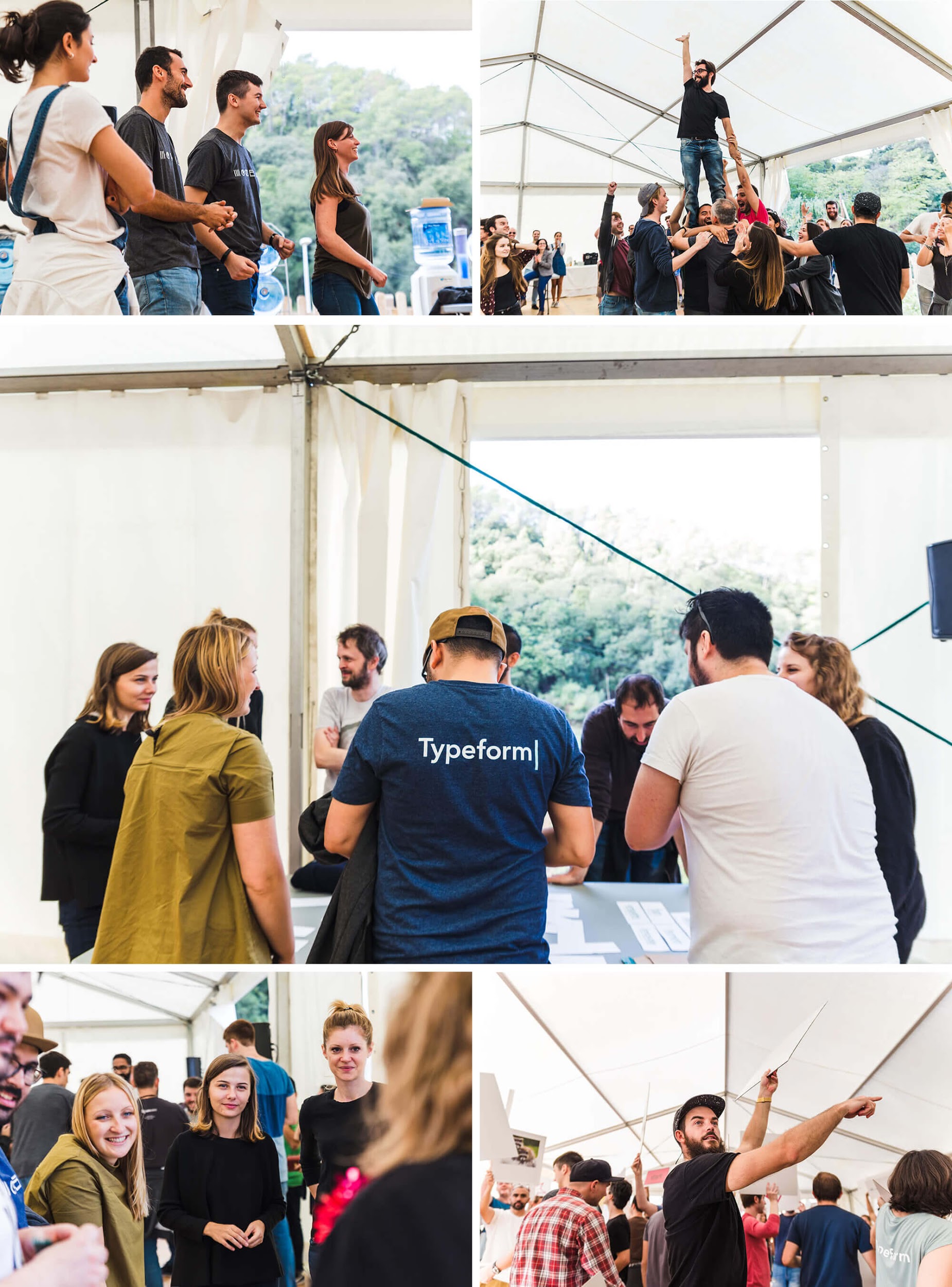 #2: Daily standups
Everyone answers the questions:
What have I accomplished yesterday?
What will I do today?
Is there any blocker toward accomplishing my objectives?
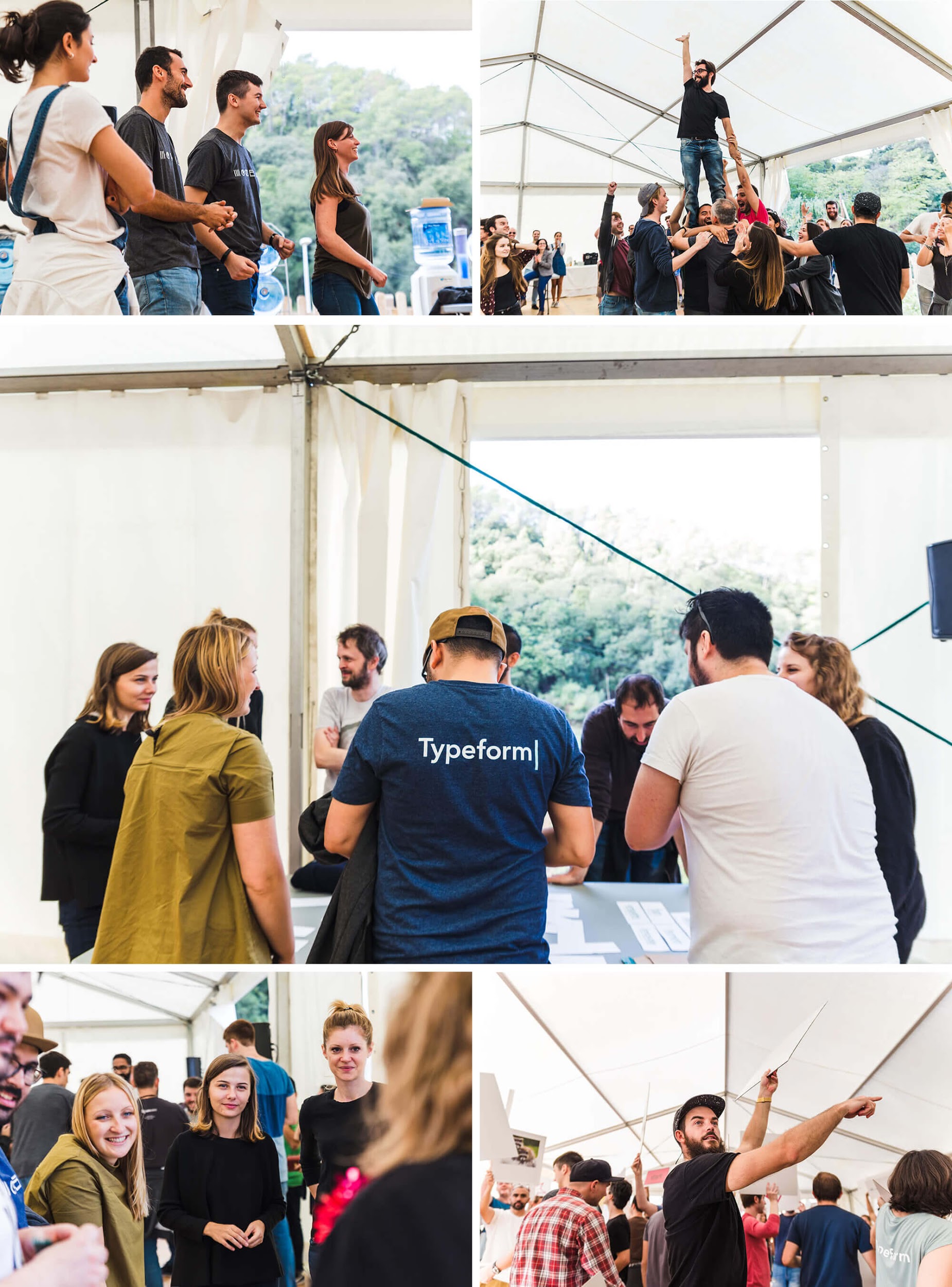 #3: Daily standups
Keep it short: 10 to 15 minutes max.
If you need to get more into detail, do so after the daily.
The entire D&A Team (Data Ops + Data Science) participate.
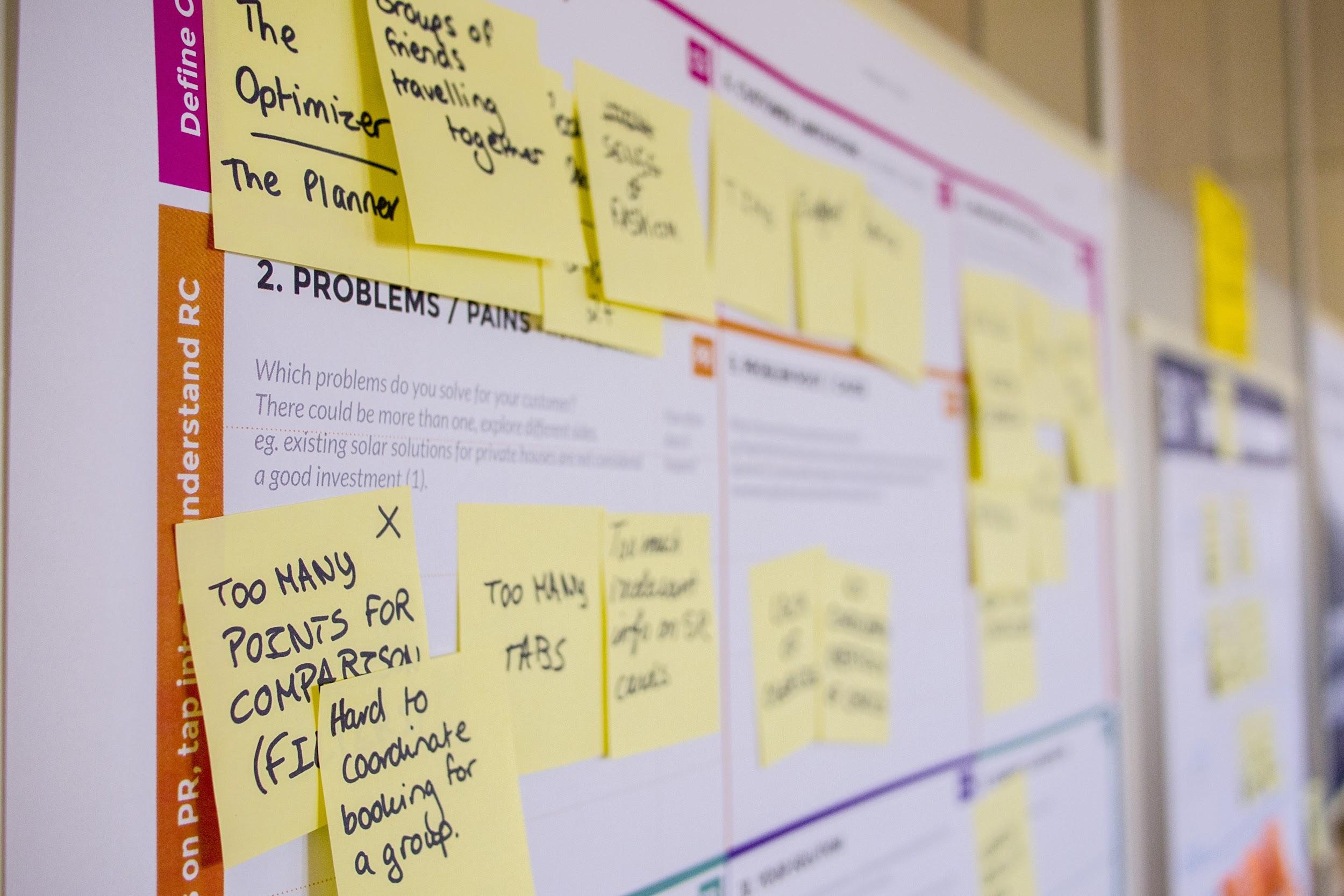 #4: Retrospectives
Topics are varied but should never be at personal level.
Always and with action points and an owner for each action.
The entire D&A Team (Data Ops + Data Science) participate.
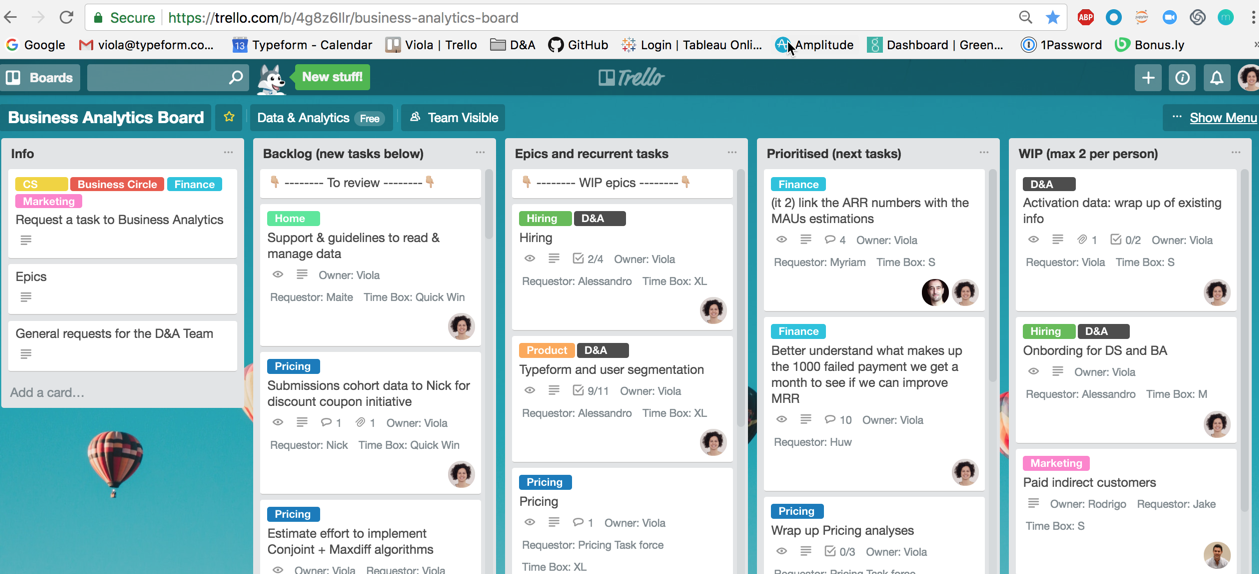 #5: Task Prioritisation
Kanban methodology:
Stop starting, start finishing.
Continuous delivery flow.
Limit WIP.

Data scientists are able to propose new tasks.
Data scientists are able to prioritise their own backlog.
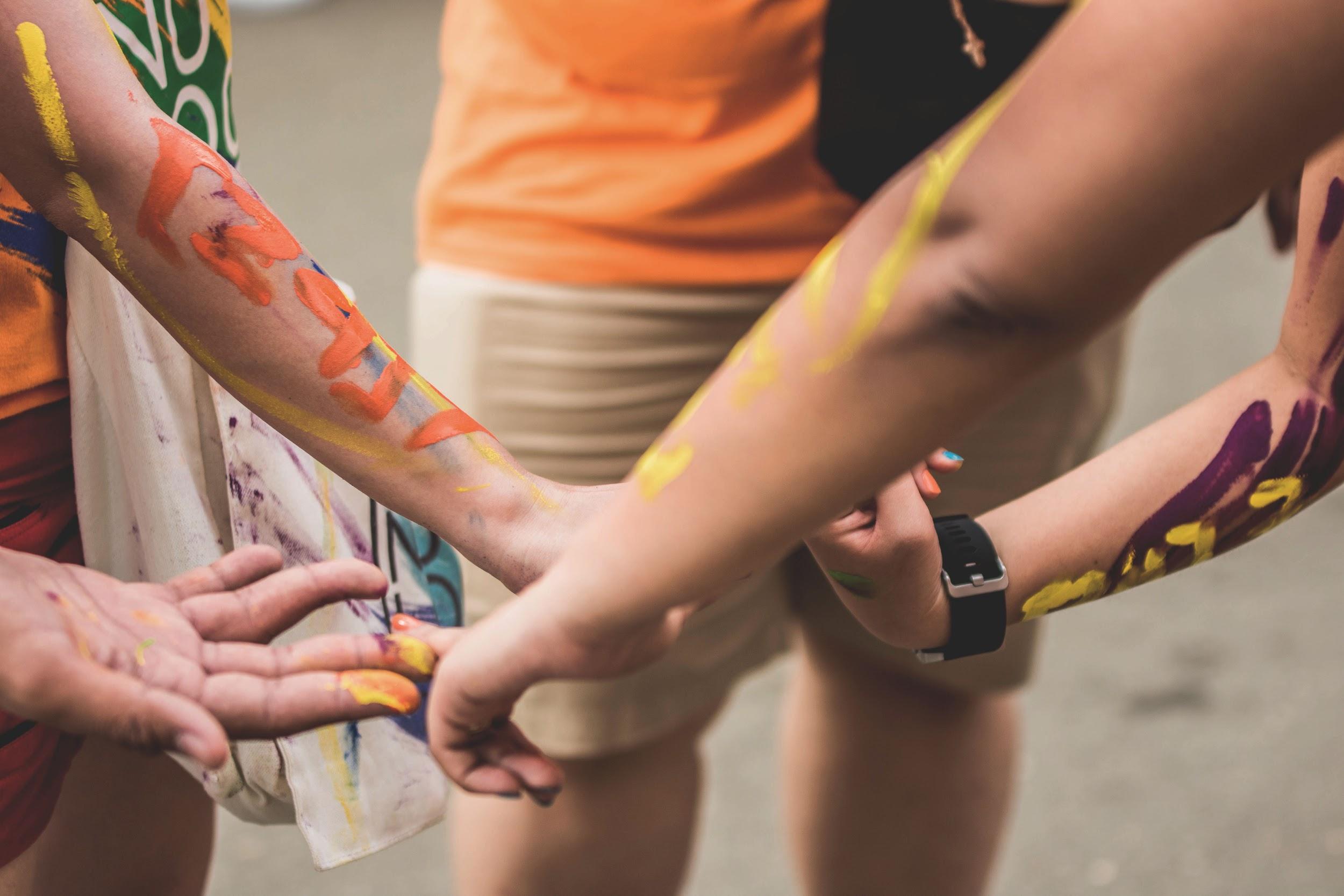 #6: Sharing is Caring
Weekly meeting opened to all data scientists.
Share analyses' results.
Ask for feedback.
Share other team's updates.
Decide on common matters.
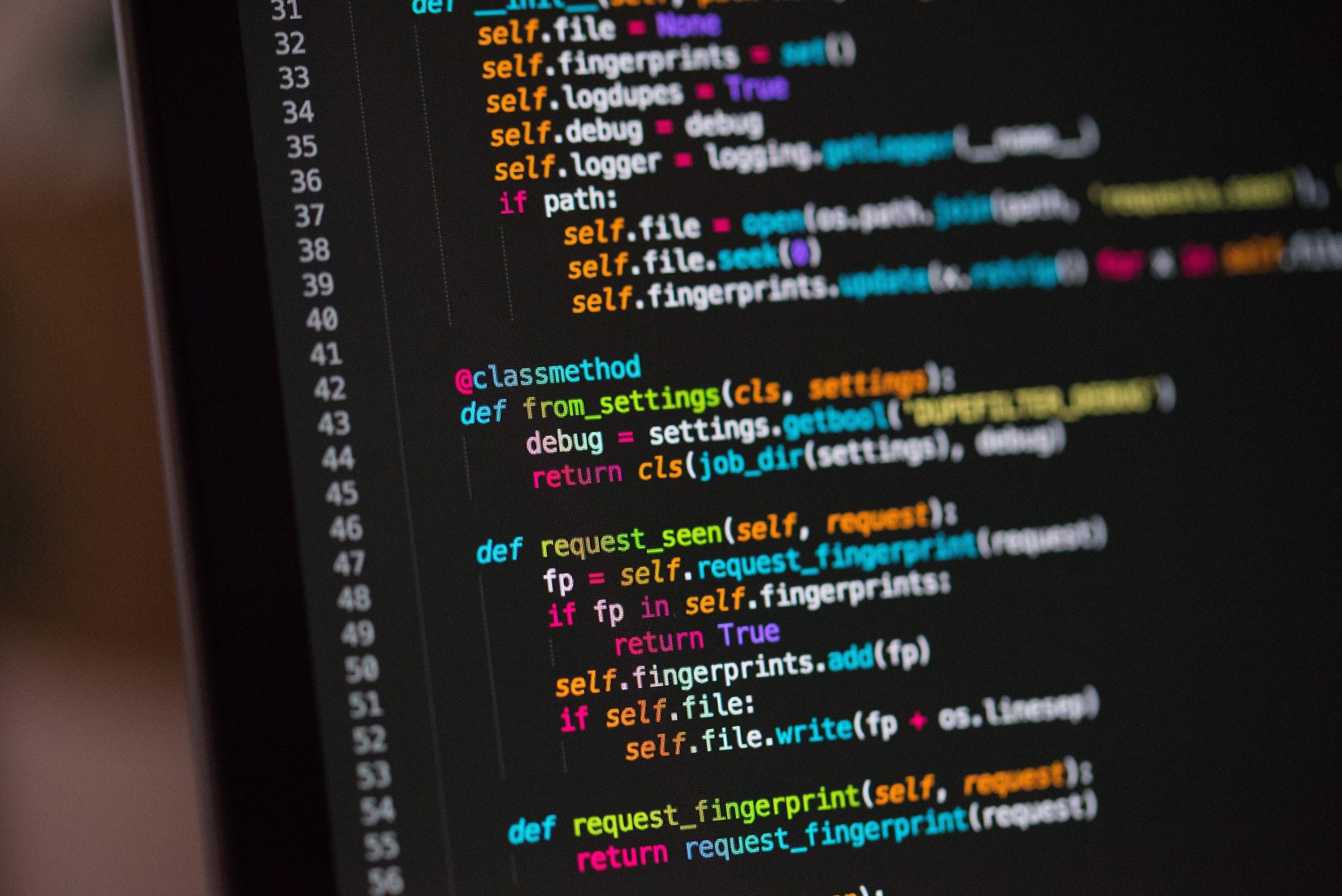 #7: Code sharing
Keep your code available for everybody to review.
Establish standards to share the results.
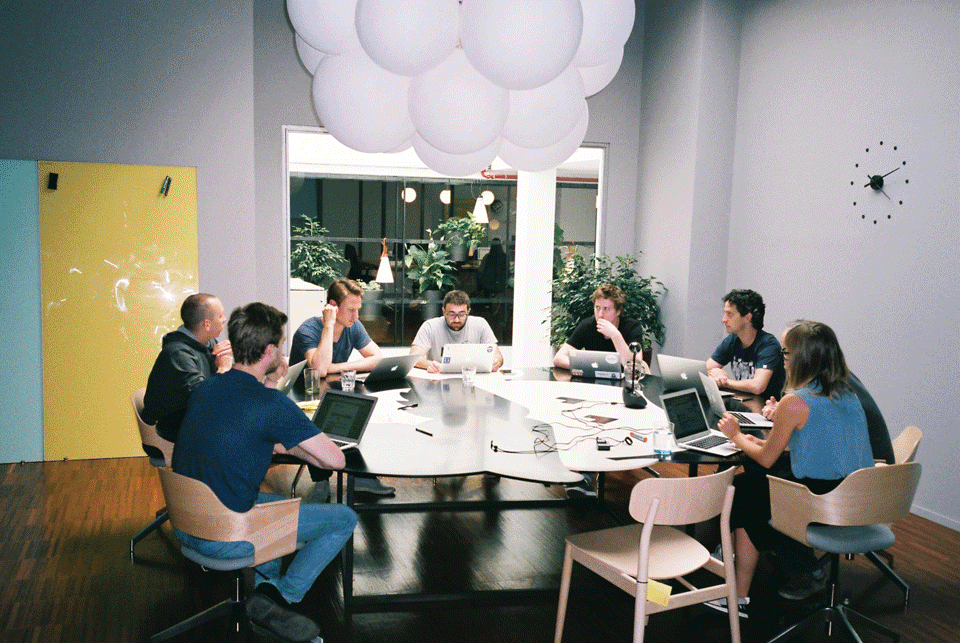 #8: Mob Programming
	(and Mob Dashboarding)
Same project, same space, same laptop.
Better quality results.
Knowledge sharing environment.
Quick recap.
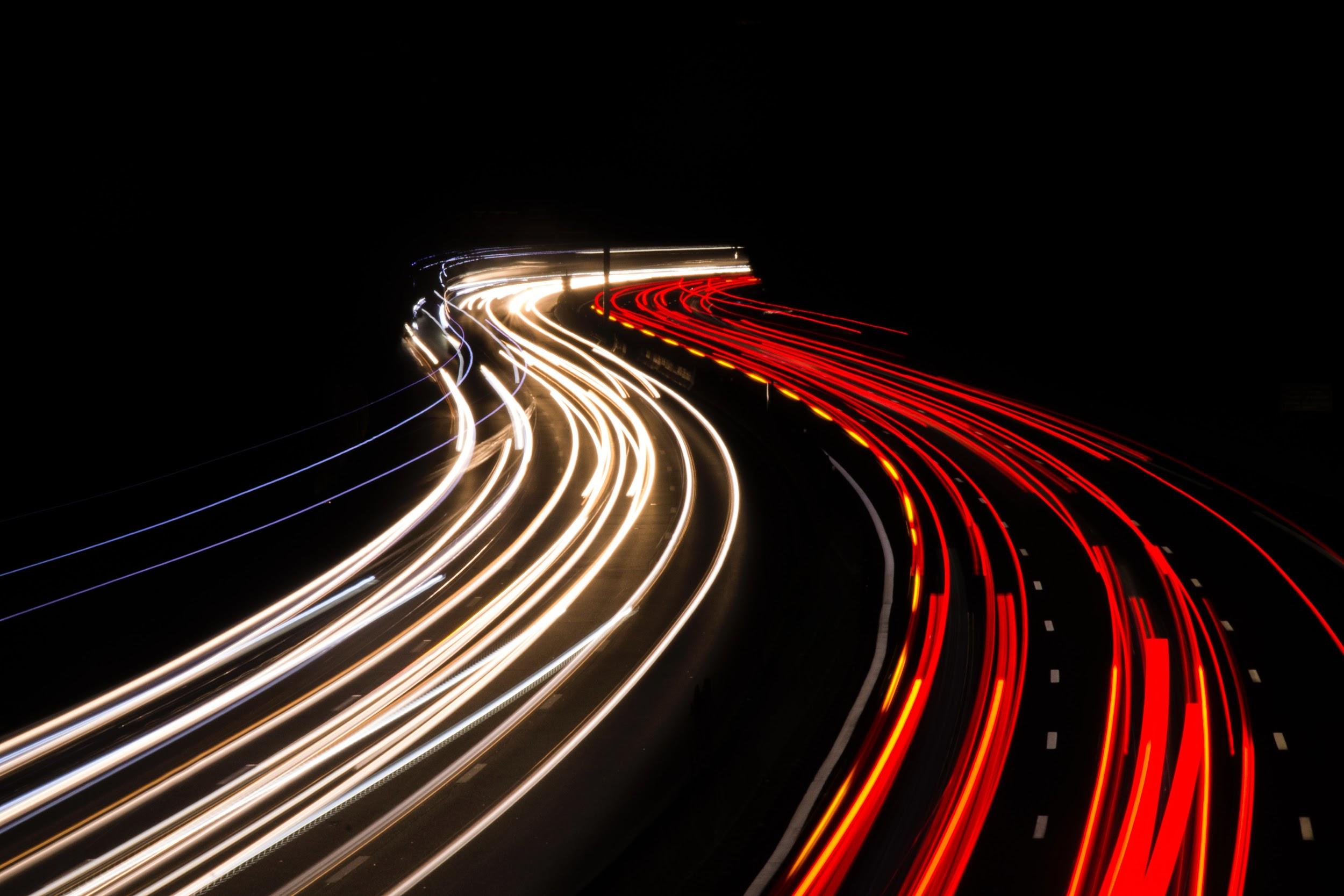 Thanks
viola@typeform.com
david.martin@typeform.com